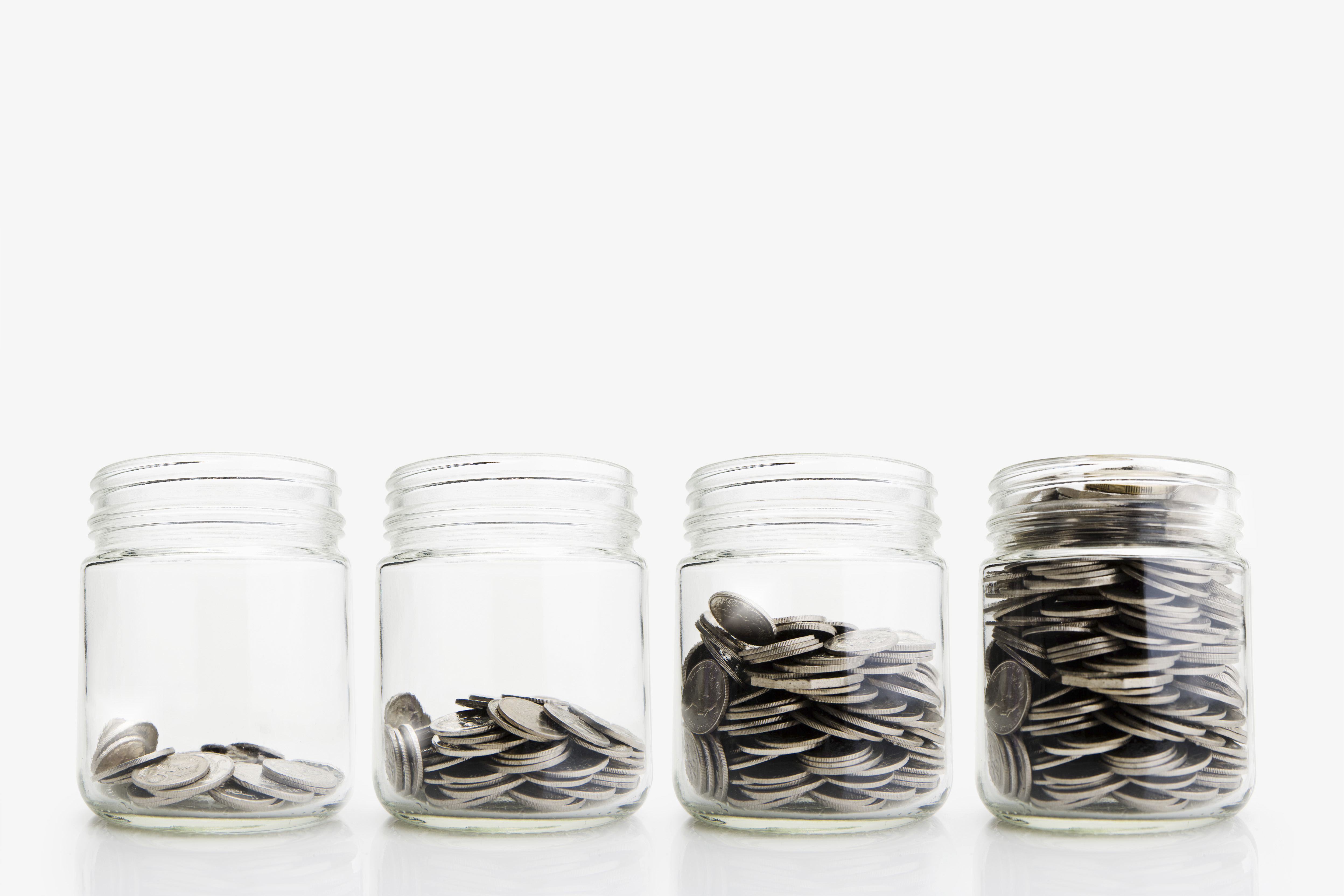 STEP 4.
FINANCES AND FUNDING YOUR FOOD START-UP
www.3kitchens.eu
NOTE- This step may feel long and detailed,  because it has to be. There are no shortcuts when it comes to finances.
 If you don’t know your costs, you can’t price your food products or services properly.
If you don’t manage your cash flow, you risk running out of money
If you don’t understand funding options, you may miss out on support that’s available to you.
This module will demystify financial planning and funding for our 3 Kitchens food start-ups. Whether you need €500 or €50,000, this step helps you figure out how much, what for, and where to get it.
Contents
01
Is your business viable?
02
What financial resources do you need to start up?
03
Where can you find support?
For low-cost food start-up businesses
More complex food start-up businesses
04
Overcoming a ‘NO’ when seeking funding
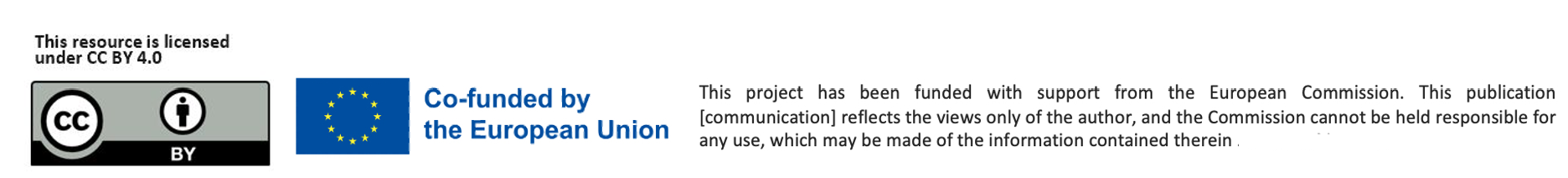 Starting a business represents a significant opportunity for women migrants or refugees. However, it is known that women still rely on personal savings as their main source of business funding.  So, this can be particularly difficult when you are rebuilding a life in a new country.  For all women, regardless of background, there is a fear that they will be turned down or face difficulties when trying to obtain business credit and  financing.
Learning Objectives – Step 4: Finances And Funding Your Start Up
By the end of Step 4, you will be able to:
By the end of this step, you will be able to:
Evaluate the financial viability of your food business by understanding costs, pricing, and potential for profit
Accurately calculate start-up, operational, and product costs, and use this to price effectively and plan for sustainability.
Develop a simple but effective cash flow forecast to manage income, expenses, and working capital needs
Explore and compare funding options, including grants, microfinance, crowdfunding, and private investment , and understand which suits your stage and goals
Respond constructively to funding rejections by learning from feedback, adapting your approach, and strengthening future applications.
01
IS YOUR BUSINESS GOING TO BE VIABLE?
PLAN FOR GROWTH
You have a great idea for a food business, you have researched the market, are happy it has potential, and you have the support of those around you. 

Before you invest your time, energy and resources, you need to figure out whether it's a viable business venture. Viability measures your business’s ability to start, grow and survive.
Can you make a profit at a price that your customers will be happy to pay for?
PRICING, COSTS AND MAKING A PROFIT - HOW TO SET YOUR PRICE?
There are 3 key factors you need to consider..
There must be a clear need for your food product or service (or you must create one). This is the OPPORTUNITY.
That need must have sufficient potential to create a DEMAND.
There should be sufficient €€ REWARD €€ within your idea to be able to support your business needs
Many businesses fail (and fail quickly) because they have not determined or miscalculated the REWARD aspect of their business proposition
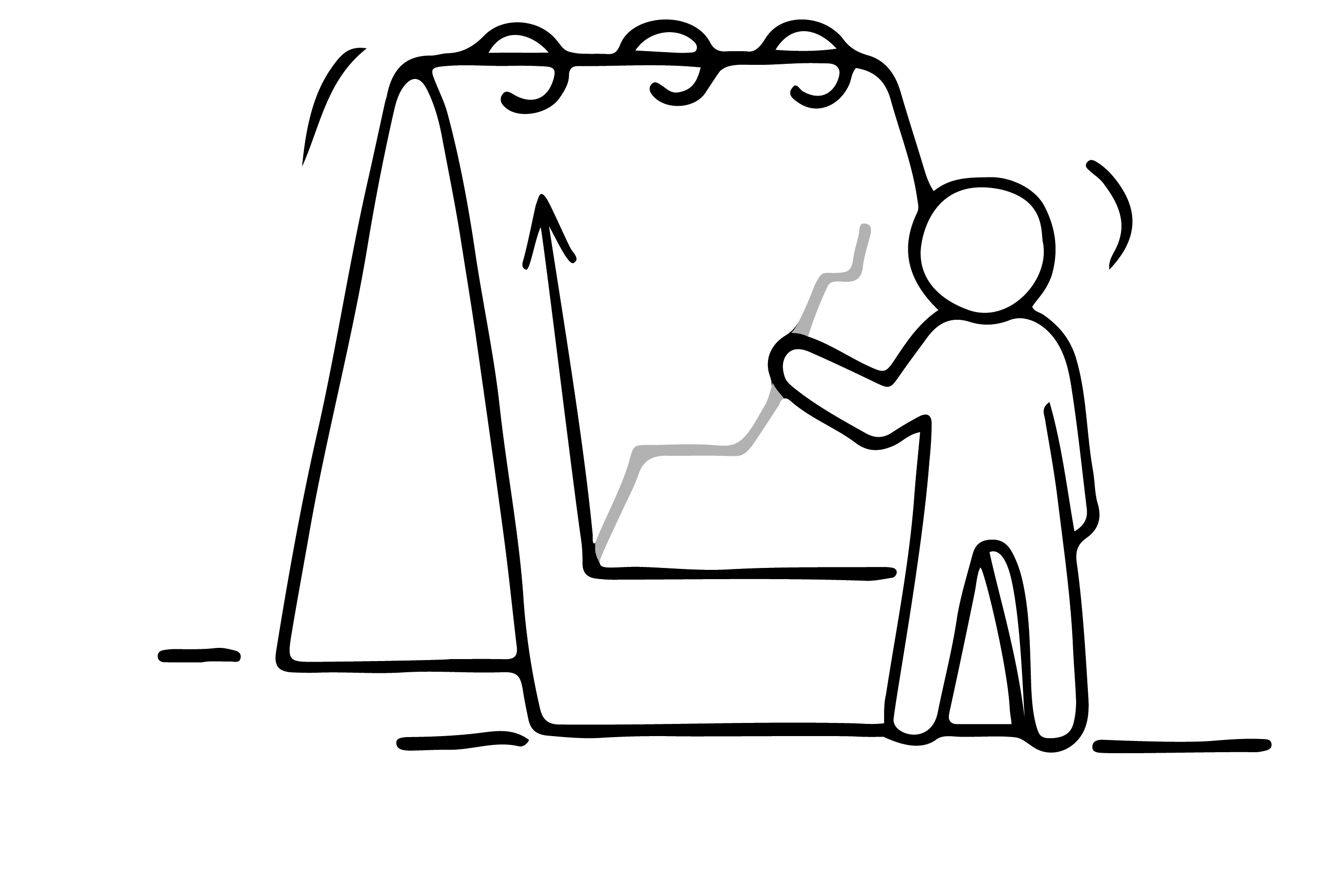 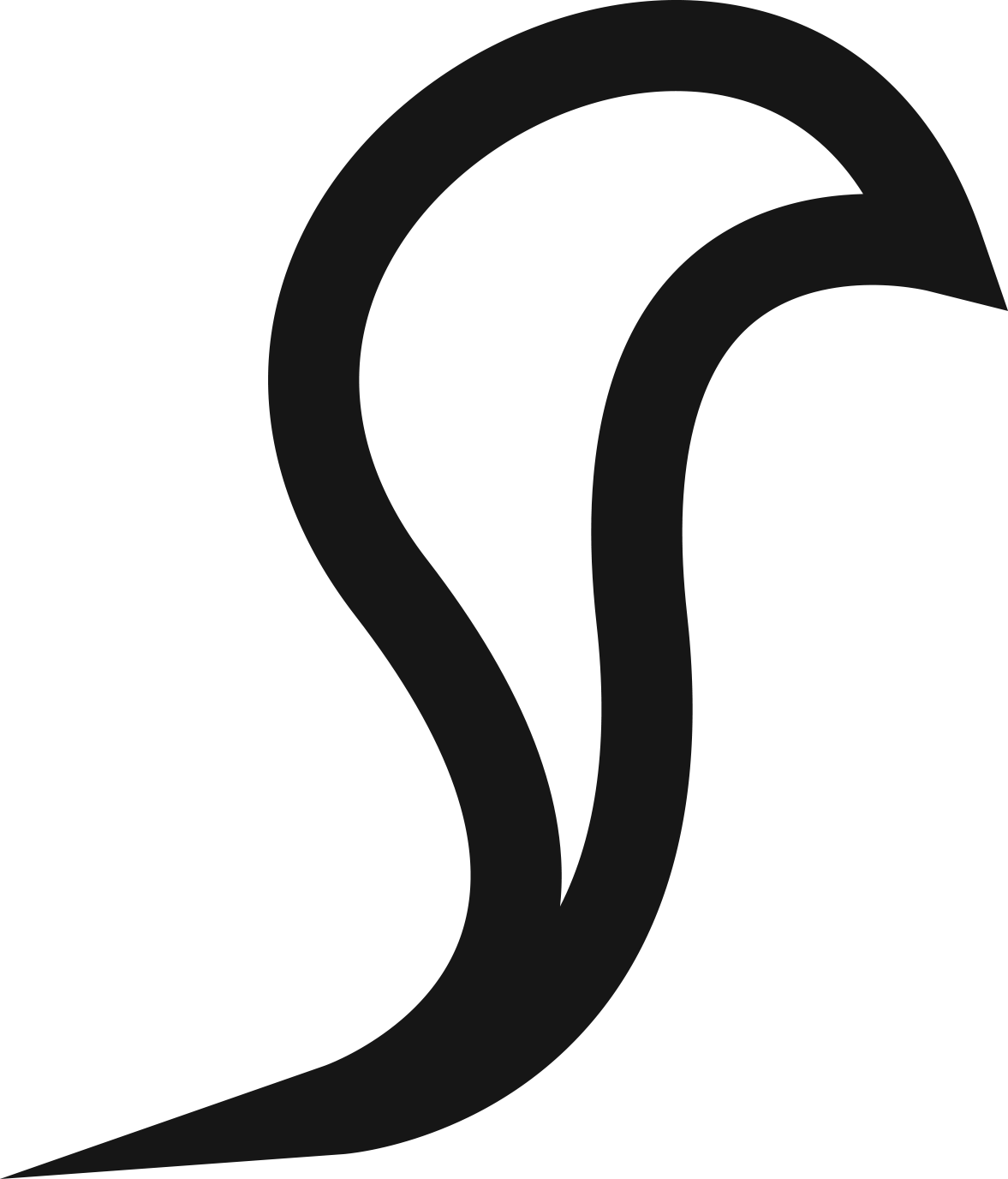 IS YOUR BUSINESS GOING TO BE VIABLE ?
Without truly knowing your costs, you cannot know if you are going to make a profit or not. Many start up entrepreneur's mistake turnover for profit.

Let’s be clear…
Cost – the amount it takes for you to produce the product or service for sale
Price is the selling price per unit customers pay for your product or service. So, when customers ask, "How much does it cost," your answer is your price.
Turnover is the amount of money you take into the business (generated by sales)
Profit is what is left when you have covered all your costs
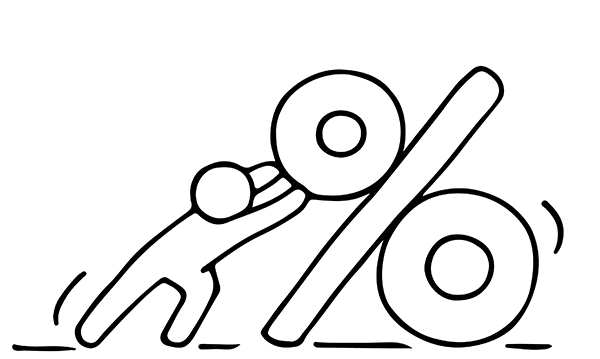 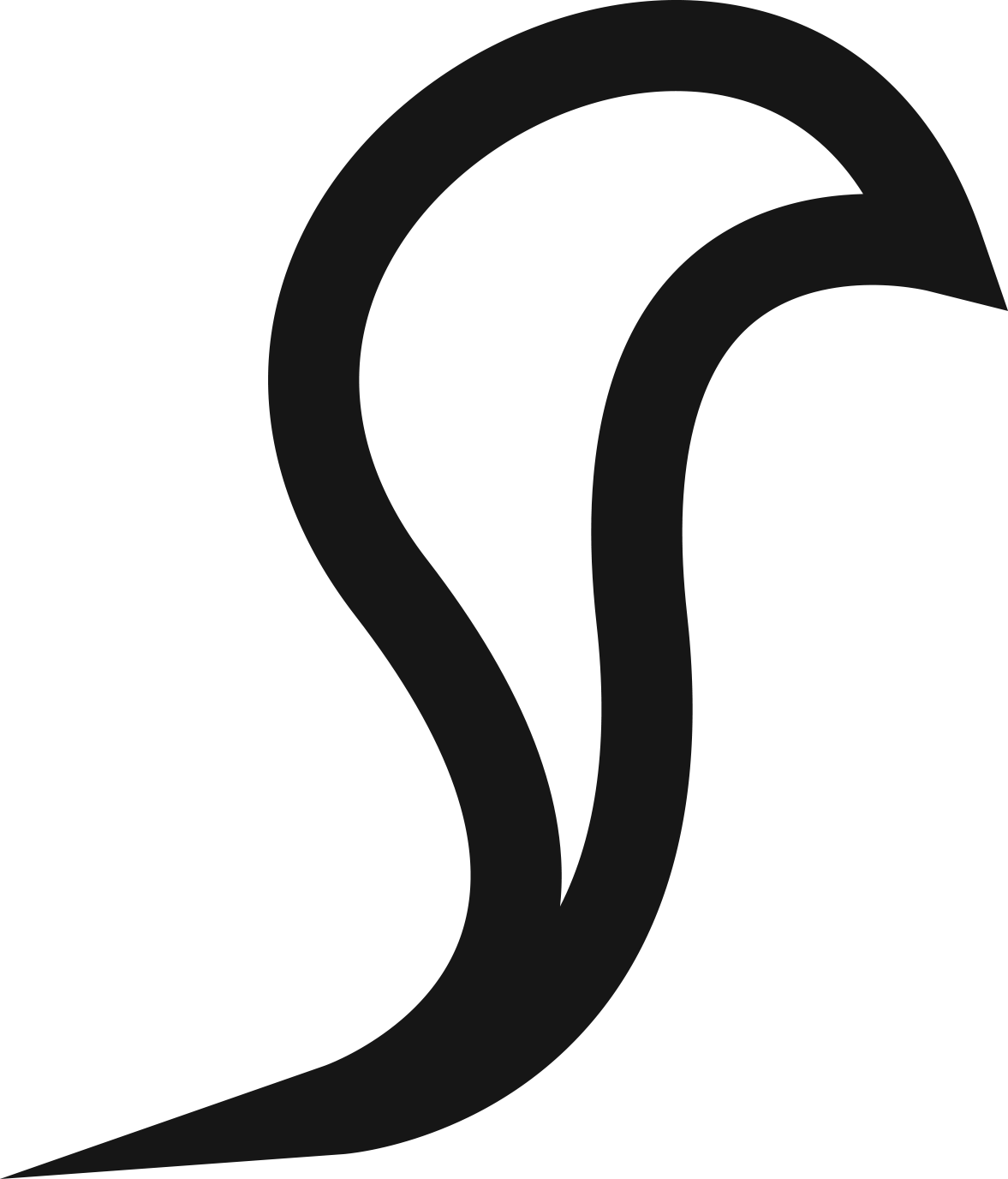 COSTS
The cost is a monetary valuation that needs to reflect and reward your 
Effort
Materials
Resources
Time and utilities consumed
Risks incurred and opportunity forgone (if you were employed elsewhere how much would you have earned?)
The purpose of costing is threefold
Is to control cost
To fix your price
To identify your most profitable sales
THE 3 ELEMENTS OF COSTS
Working out costs for a physical food product is straightforward. 
Your cost is the amount of expenditure it takes to make a product. It includes 3 elements:

The cost of your materials including packaging
Labour – the cost of your time (or others) in making and selling the item
Overheads – the costs of being in business – e.g. rent, transport, marketing costs
MATERIALS  +  LABOUR  +  OVERHEADS
TYPES OF COSTS
Fixed: 	Fixed costs remain the same, no matter how much you produce e.g. rent, loans on equipment.  

Variable: 	Variable costs relate to the amount of goods or services you produce. They are directly linked with changes in activity e.g. materials, stock, packaging, utilities. The more you sell, your variable costs increase. For example, you produce preserves/jams at a cost of €2 a pot. If you produce 500 units, your variable cost will be €1,000. 


Backed to fixed costs, -f your rent is €100 per month, then
that does not change if you sell 10 pots of jam  or 1,000 pots.
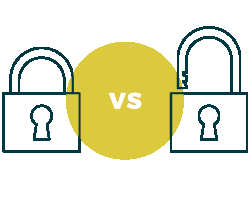 FIXED
VARIABLE
PRICING AND MAKING A PROFIT
Pricing your product or service is one of the most important business decisions you will make.

You must offer your products for a price your target market is willing to pay–and one that produces a profit for you–or you won't be in business for long!

Your pricing must take into account your costs, but it also needs to consider the effects of competition and the customer's perception of value.

Bundle - Combining products and services can be a way of increasing the up-front price (and therefore profit) by offering added value that costs you nothing in the short term. Let’s look at an example …
EXAMPLE OF BUNDLING
A plant-based food entrepreneur offers a Meal Prep Starter Bundle for new customers. Instead of just selling individual ready-to-eat meals, they create a value-packed bundle:

3 ready-made meals (customer's choice)
1 bonus healthy snack (low-cost for business, high perceived value)
Digital meal planning guide (PDF, created once, costs nothing to distribute)
Free 15-minute consultation with a nutrition coach (virtual, scheduled during slow periods)

Bundle Price: 
If purchased separately, the price of individual items is €45
Bundle price: €60+

Why This Works:
Perceived value is high due to the added bonus and exclusive content.
Costs are controlled as the guide and consultation cost little to nothing to produce
Increased profit margin per sale, while also boosting customer loyalty and encouraging future purchases.
THERE ARE 2 MAIN WAYS OF COSTING/PRICING
01
02
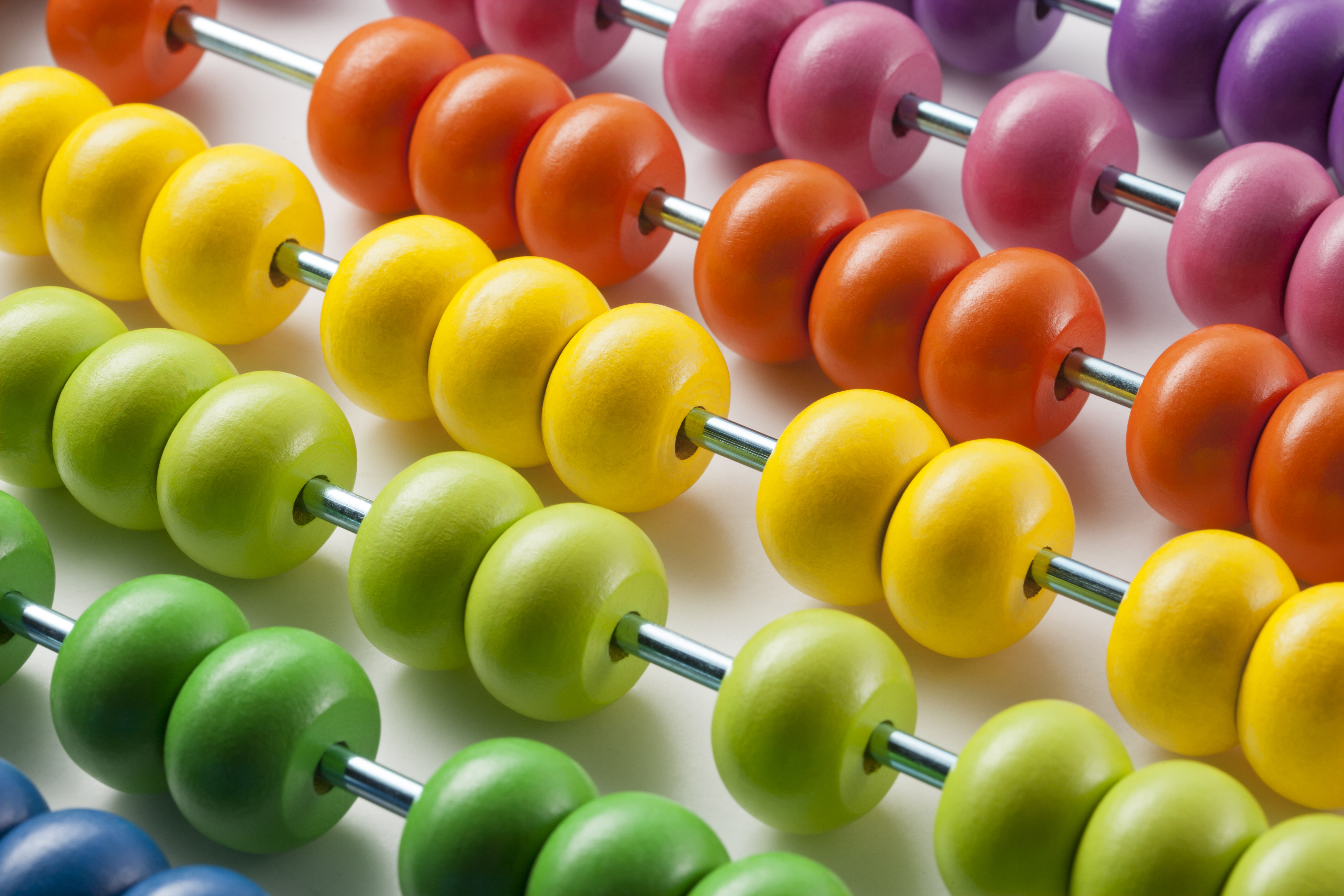 TOTAL COST APPROACH
CONTRIBUTION APPROACH
THERE ARE 2 MAIN WAYS OF COSTING/PRICING
TOTAL COST APPROACH
01
Advantages 
Simple to operate
Ensures you make a profit

Disadvantages
Not suitable for fluctuating businesses (and cost of food ingredients comes into play here)
Lacks flexibility for new business decision making
Calculate all costs for a product
Determine number of units - how many can you make and, importantly, how many can you sell (there is a difference!)
Divide total costs by number of units
Add profit figure - the magic number generating the price to customer
THERE ARE 2 MAIN WAYS OF COSTING/PRICING
TOTAL COST APPROACH EXAMPLE
01
€10,000 divided by 10,000 pots  
= €1 per pot

Add profit 40%  - €0.40   

Price €1.40
Total cost, including all fixed and variable costs to run my preserve/jam business for 1 year is €10,000 
I forecast I can sell 10,000 pots (units)
I want to make a profit of 40 %
Price quoted to customer is €1.40 per unit
THERE ARE 2 MAIN WAYS OF COSTING/PRICING
WHAT IS BREAKEVEN?
01
Calculate Breakeven
To be profitable in business, it is important to know what your break-even point is. Your break-even point is the point at which total sales equals total costs or expenses. At this point, there is no profit or loss - in other words, you 'break even’.

Why your break-even point is important?
Your business could be turning over a lot of money but still be making a loss. Knowing the break-even point is vital in deciding prices, setting sales budgets and preparing a business plan.
The second costing method (Contribution Approach) is a better reflection of break even.
THERE ARE 2 MAIN WAYS OF COSTING/PRICING
CONTRIBUTION APPROACH
02
Determine Selling Price – influenced by the marketplace e.g. what the customer will pay + what competition are charging
Split Costs into Variable and Fixed
Calculate “Contribution” - selling price less variable costs.
Example
Our competitors sell their jam for €2.50 and customers seem happy to pay this price
Our variable costs to produce the jam is €0.75
Therefore, the contribution is €1.25, which is used to pay off our fixed costs (rent, etc.), and once the fixed costs have been paid in full, the contribution balance is profit.
4 THINGS TO KNOW IN PRICING
There are some key considerations when pricing.

Make sure to…
Be vigilant about the time it takes
Track your time over weeks/months to find out the average amount of time it actually takes to create your food product or provide your main services that you offer. In time, you will get quicker and better at what you do. You do need to know how much time you spend on a particular task to ensure that all of your work time is accounted for. Your hourly rate is very important for estimating purposes.

What is your client's/customer's budget range, and what are your competitors charging? 
You need to know what your competitors are charging.
4 THINGS TO KNOW IN PRICING
There are some key considerations when pricing.

Make sure to…
Pay Yourself A Salary
Starting and running your own food business is such a powerful feeling. However, it is very important to separate your personal and business finances. It is wise to pay yourself a salary. Just to be clear, your salary as the business owner may or may not be fixed. But include a fixed labour cost in your costings - even if you start with minimum cost rate. In practice, in the early days, a good method is to pay yourself a portion of the profits you make in a month (commission basis).

Keep clear records of all your incomings and outgoings on a daily basis relating to your business. You need these to be in control of your business and check that you’re covering all your bills
02
WHAT FINANCIAL RESOURCES DO YOU NEED TO START UP?
THE 4 AREAS  OF YOUR FOOD BUSINESS THAT YOU NEED FUNDING FOR
While many food businesses can be started on a shoestring, it is almost impossible to start a business with zero budget. 

You must establish what funds you need to start your food business and how you will raise those funds.
Basically, you need money for 4 key phases…

The initial development of your food product or service
The market launch of your food product or service
Cashflow to run your food business
Funding for you to live !
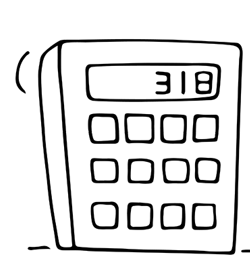 FUNDING NEEDED FOR 4 KEY PHASES
01
02
03
04
COST OF DEVELOPMENT
THE MARKET LAUNCH OF YOUR  FOOD PRODUCT OR SERVICE
CASHFLOW TO RUN YOUR FOOD  BUSINESS
FUNDING FOR YOU TO LIVE!
FUNDING NEEDED FOR 4 KEY PHASES
COST OF DEVELOPMENT
01
The cost of developing your food product or service will vary according to your business type. For physical products, you need to factor in the cost of samples and trial and error, external testing for shelf life, nutrition claims, etc, purchasing equipment and materials, developing initial stock for sale, packaging, and branding.

If you need a physical premises, you need to factor in the cost of the deposit, monthly rent/lease and fit-out costs. Before committing to physical premises, consider what you need. You need space for 3 activities – production/service delivery, storage and administration. The amount of space you need will depend on your food product type (high risk or low risk food production or catering). If you are setting up from home, be realistic about what you can achieve in a small space.
FUNDING NEEDED FOR 4 KEY PHASES
THE MARKET LAUNCH OF YOUR FOOD PRODUCT OR SERVICE
02
Launching a new food product/service into the market can be the beginning of an exciting phase… or an expensive experience.  As in many aspects of the food business, preparation is key to success.  

You need to balance the need to create a feeling of expectation and excitement for your project launch,  starting weeks or even months in advance, with being as cost-effective as possible. Be as creative as possible and spend time in getting your sales messages right to be as compelling as possible. 

Set out a budget and stick to it.
FUNDING NEEDED FOR 4 KEY PHASES
CASHFLOW TO RUN YOUR BUSINESS
03
Keeping a healthy cash flow going is vital for your business start-up. ‘Cash is King or Queen!’ as the dangers of running short of cash are very real for most start up businesses.

A basic cash flow forecast will help you identify where your food business is going to need support, either from your own resources or from another source of finance (see next section).

Forecasting cashflow is about educated guesswork, and it is very important to gather evidence to support the numbers you calculate.
FUNDING NEEDED FOR 4 KEY PHASES
CASHFLOW TO RUN YOUR BUSINESS – SOME TIPS
Talk to potential customers and find out what their requirements are. In some cases, you can pre-sell/collect orders in advance.
Pre-selling - Customers will sometimes pre-order, at a preferential rate, buying (and sometimes even paying) in advance in order to ensure that they have your food product when they want it. Catering an event is a great example – you MUST collect a deposit for your own security and cash flow.
03
Draw up a simple cash flow forecast on a monthly spreadsheet
Show how much you expect to collect from sales (your debtors) based on your sales forecast), how much it costs to support the sales, and all the fixed costs needed to run the food business (rent, utility bills, wages, insurance etc).  See next page ….
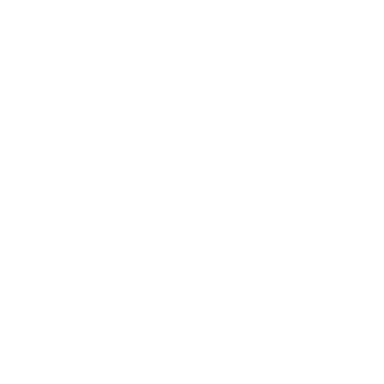 Exercise
FUNDING NEEDED FOR 4 KEY PHASES
CASHFLOW, an example – pots of jam
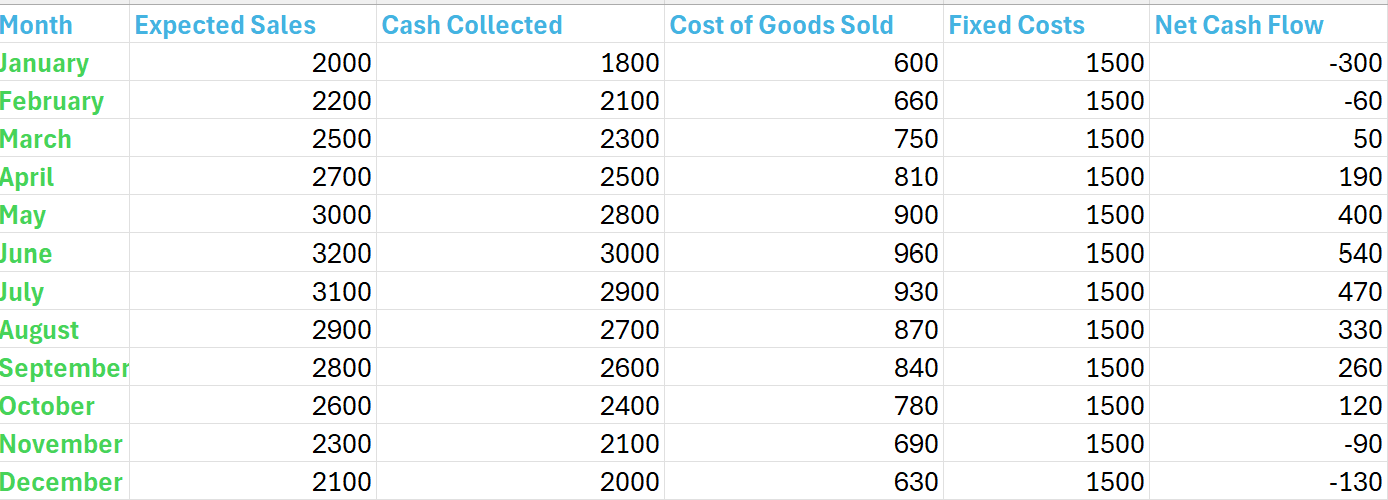 Double click on this Excel icon to download and save a template you can use.
What this table shows: For each month, the jam business tracks:
Expected Sales – total forecasted sales (may not all be collected right away).
Cash Collected – actual income received that month (from current or previous sales).
Cost of Goods Sold (COGS) – variable costs linked to the volume of production (ingredients, jars, labels).
Fixed Costs – ongoing expenses like rent, insurance, and utilities (here: €1500/month).
Net Cash Flow – what’s left after subtracting COGS and fixed costs from cash collected.
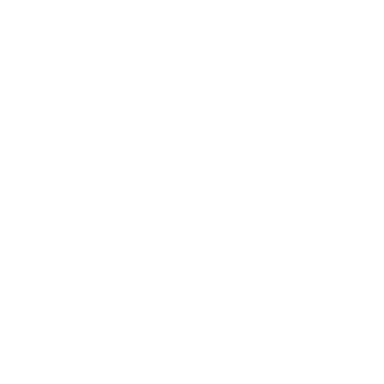 Exercise
MONTHLY BREAKDOWN FOR OUR JAM BUSINESS
January
Expected sales: €2000, but only €1800 collected.
High costs: €600 (COGS) + €1500 = €2100 total expenses.
➤ Net Cash Flow: -€300 (running loss this month).

February
Sales slightly increase; cash collected is €2100.                        ➤ Still -€60, but better than January, approaching breakeven.

March
Continued sales growth: €2300 collected.                                      COGS is €750 (higher because of more production).
➤ Finally, €50 positive cash flow – the business starts to turn a profit.




April to July
Consistent improvement: higher sales and efficient operations.
Best month: June with €3000 collected, costs of €2460.
➤ Net Cash Flow: €540 in June – a healthy margin.

August to October
Slight seasonal decline, but still profitable.
Business is stable and generating positive cash flow (e.g., €330 in August).

November and December
Lower demand? Sales drop.
Cash collected dips below costs again.
➤ Negative cash flow returns: -€90 and -€130 respectively.
WHAT SHOULD OUR JAM BUSINESS PLAN FOR?
1. Plan for the Cash Flow Lag
Even if sales look good on paper, cash doesn't always arrive right away. 
Actions: 
Create a cash reserve (savings buffer) to cover 1–3 months of expenses.
Offer early payment incentives or discounts to speed up cash inflow.
Consider short-term financing (like a line of credit or microloan) to cover low-cash periods

 2. Understand & Monitor Fixed Costs
Fixed costs stay the same even if you sell nothing. They're the biggest threat in slow months.
Actions:
Review all fixed costs and cut unnecessary overhead (e.g., shared kitchen instead of private space).
Where possible, convert fixed to variable (e.g., pay-per-use services, hourly staff instead of salaried).
Build your pricing to ensure you cover fixed costs even during average sales months.
WHAT SHOULD OUR JAM BUSINESS PLAN FOR?
3. Prepare for Seasonality
Sales drop in certain months (like December for the jam business – example only).
Actions:
Use profits made in Quarters 2 and 3  to stockpile cash for Q4
.Launch seasonal promotions or gift products to boost winter sales.
Diversify your offer, e.g., if jam slows in winter, offer hot sauces or baked goods.

4. Track Cash Flow Monthly
Without regular monitoring, problems pile up.  You have to be very strict from the beginning. 
Actions:
Use a simple spreadsheet or free accounting software (e.g. Wave Accounting
https://www.waveapps.com) to
Track monthly cash in/out.
Review it at the end of every month to spot trends or issues early.
Adjust forecasts if sales slow or costs rise.
FUNDING NEEDED FOR 4 KEY PHASES
CASHFLOW TO RUN YOUR BUSINESS – SOME TIPS
03
The Management of Stock 
Basic principle  -  Keep stocks as low as possible. you must justify higher stock holding against the cost attaching.
Risks of over-stocking 
Inefficient use of cash
Risk of obsolescence/ deterioration
You may have to discount to clear

Risks of under-stocking 
High delivery costs of frequent restocking
Not qualifying for bulk discounts
Lost orders, delayed production awaiting stocks
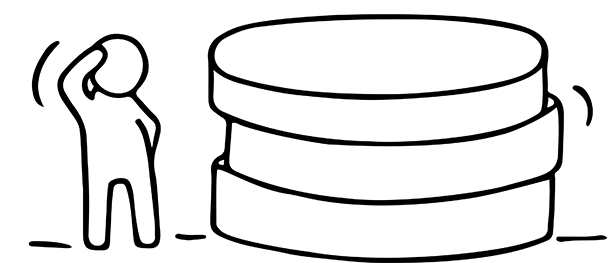 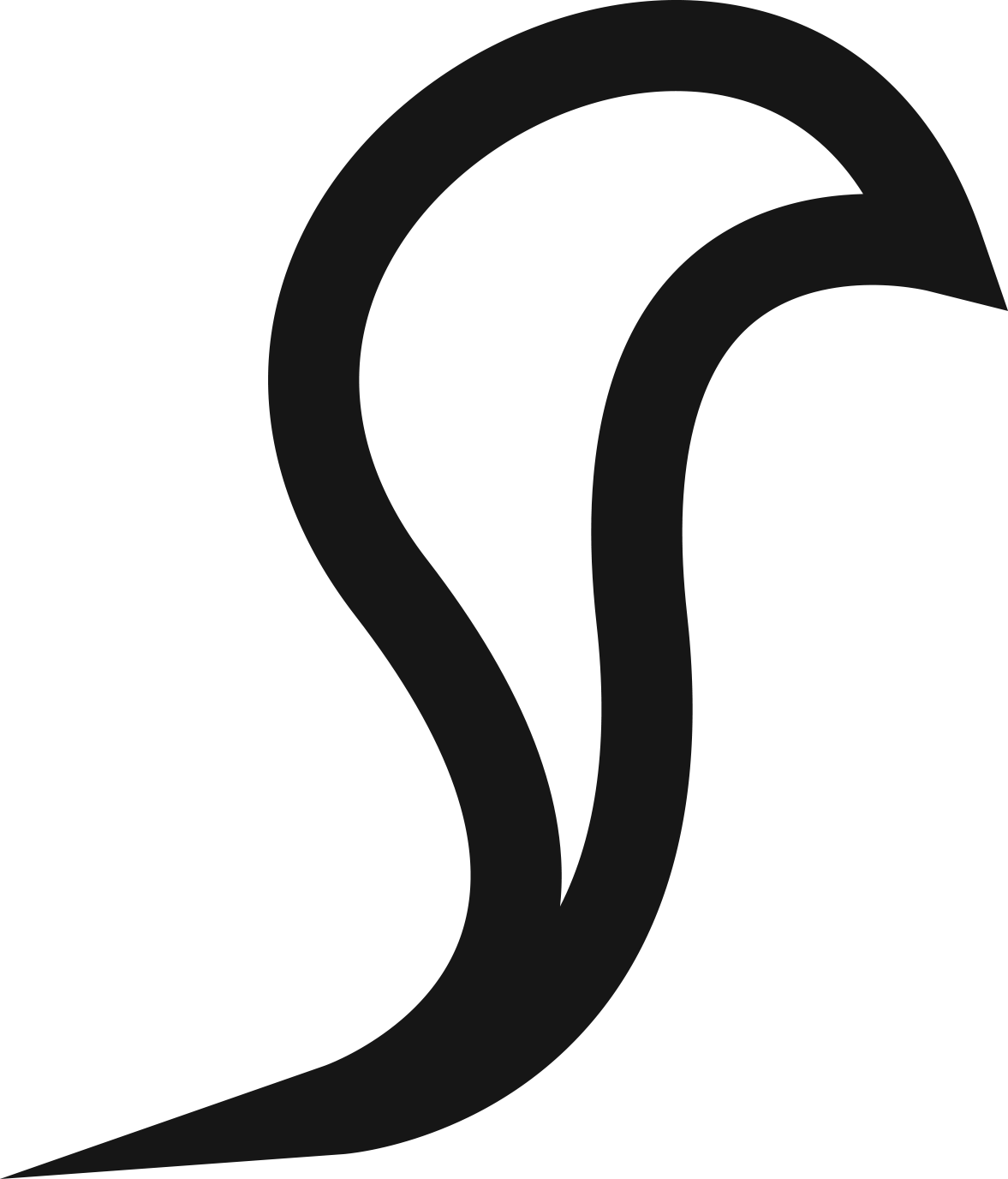 MONTHLY BREAKDOWN FOR OUR CATERING BUSINESS
CASHFLOW, an example – catering business
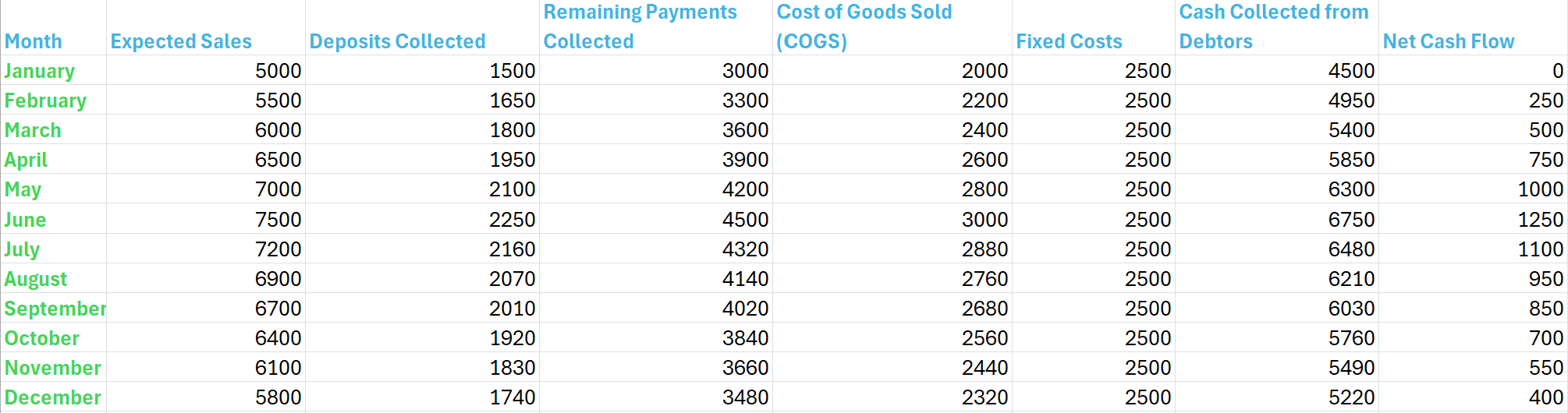 Double click on this Excel icon to download and save a template you can use.
What this table shows: For each month, the catering business  tracks:
Expected Sales – the total value of bookings for that month.
Deposits Collected – upfront payments to secure future events (partial sales).
Remaining Payments Collected – balance payments after the service is delivered.
Cost of Goods Sold (COGS) – direct costs for delivering events (food, staff, equipment).
Fixed Costs – ongoing monthly expenses (rent, insurance, salaries, etc.).
Cash Collected from Debtors – total cash in hand for the month (deposits + remaining payments).
Net Cash Flow – surplus or deficit after covering COGS and fixed costs.
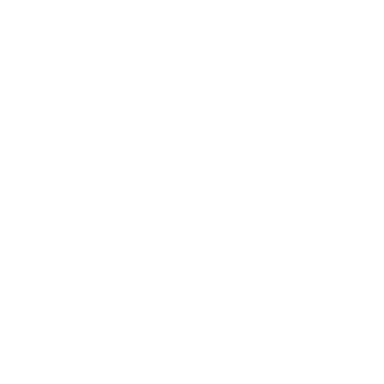 Exercise
MONTHLY BREAKDOWN FOR OUR CATERING BUSINESS
January
Cash collected: €4500
Total costs: €2000 (COGS) + €2500 = €4500                   ➤ Net Cash Flow: €0 – breakeven, likely from lower bookings after holidays.

February
Stronger bookings: €4950 cash collected.
Lower costs than income.
➤ Net Cash Flow: €250

March to June
Revenue and collections climb steadily. 
Best month: June, collecting €6750 and earning a net €1250.
Shows growth and possibly peak event season.

July to September
Slight decline but still strong performance.
Costs remain stable.
➤ Monthly net cash flows from €1100 to €850,  healthy and consistent.

October to December
Gradual decrease in both deposit collections and profitability.
December finishes with €400 net – likely fewer events around the holidays – or it could be more, plan accordingly. 
➤ But still positive, which is a good sign of cash flow management.
WHAT SHOULD OUR CATERING BUSINESS PLAN FOR?
In addition to the tips for the jam business, some catering-specific tips..

Deposits help smooth income: Even if an event isn’t until next month, the deposit today brings in cash now, which is critical for managing working capital.
Stabilise fixed costs: when the business knows its overheads and can predict break-even levels. Of course, reduce these where you can.
Peak seasons bring high cash flow – plan for quiet months by saving or diversifying.
Strive to be positive every month – shows strong financial control and strategic deposit use.    This takes time to achieve.
FUNDING NEEDED FOR 4 KEY PHASES
CASHFLOW TO RUN YOUR BUSINESS – SOME TIPS
03
Carefully monitor all expenditure and be as frugal as possible. Reduce monthly expenditure - buy supplies in bulk to get a discount, rent smaller premises, switch utility companies

Collect payment from customers more quickly (perhaps give a % discount to incentivize this).

When cash is running low, you must look closely at how to release slow-moving stock and convert it into cash. How do you reduce stock so that you are running lean and mean without jeopardising future sales by being under-stocked?  This is so important in a food business.
FUNDING NEEDED FOR 4 KEY PHASES
CASHFLOW TO RUN YOUR BUSINESS – SOME TIPS
03
The Management of Stock 
Basic principle  -  Keep stocks as low as possible. you must justify higher stock holding against the cost attaching.
Risks of over-stocking 
Inefficient use of cash
Risk of obsolescence/ deterioration
You may have to discount to clear

Risks of under-stocking 
High delivery costs of frequent restocking
Not qualifying for bulk discounts
Lost orders, delayed production awaiting stocks
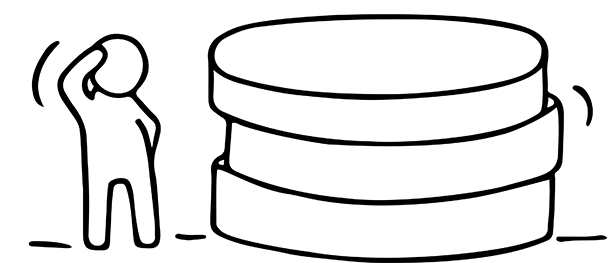 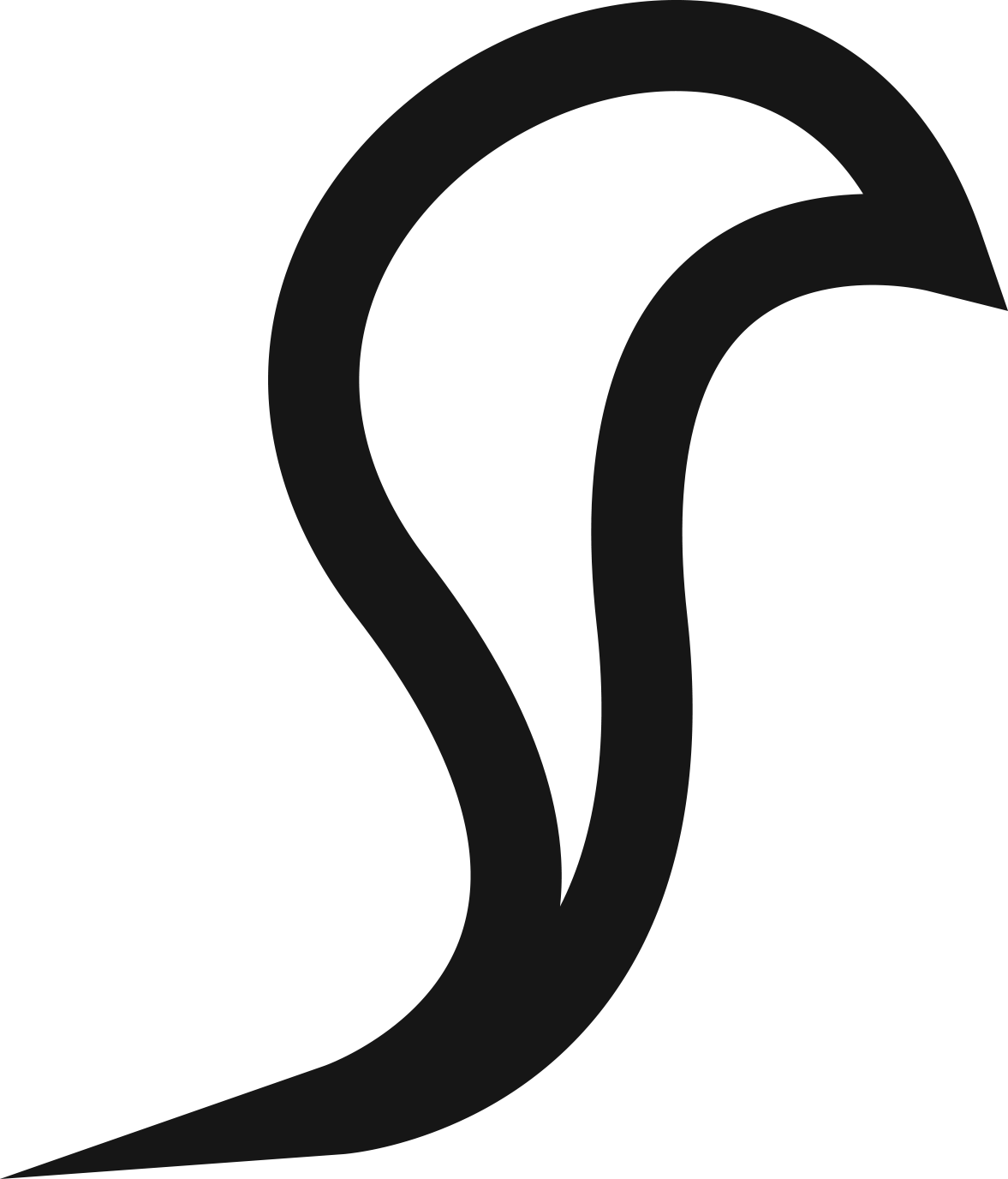 FUNDING NEEDED FOR 4 KEY PHASES
CASHFLOW TO RUN YOUR BUSINESS – SOME TIPS
03
Introduce a stock management system
Effective stock control helps reduce waste and improve profit margins, very important for perishable ingredients.
Track inventory: Use a spreadsheet or simple stock app to monitor ingredient levels (flour, spices, jars, packaging).
Assign value: Attach a € value to each stock item—know what’s tied up in unused ingredients.
Watch expiry dates: Rotate stock using FIFO (First In, First Out) to avoid spoilage.
Cut slow-movers: Remove them from the menu.
Credit Control

Take maximum credit from suppliers
Ensure your invoices are issued as they happen, do not wait until month end
Try to keep your overdraft to a minimum
Clearly state your terms & conditions including reservation of title (owning the goods until they are paid in full
FUNDING NEEDED FOR 4 KEY PHASES
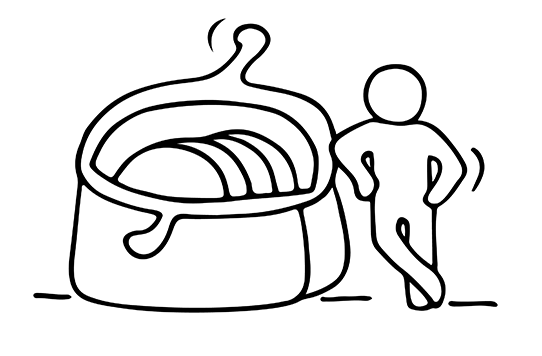 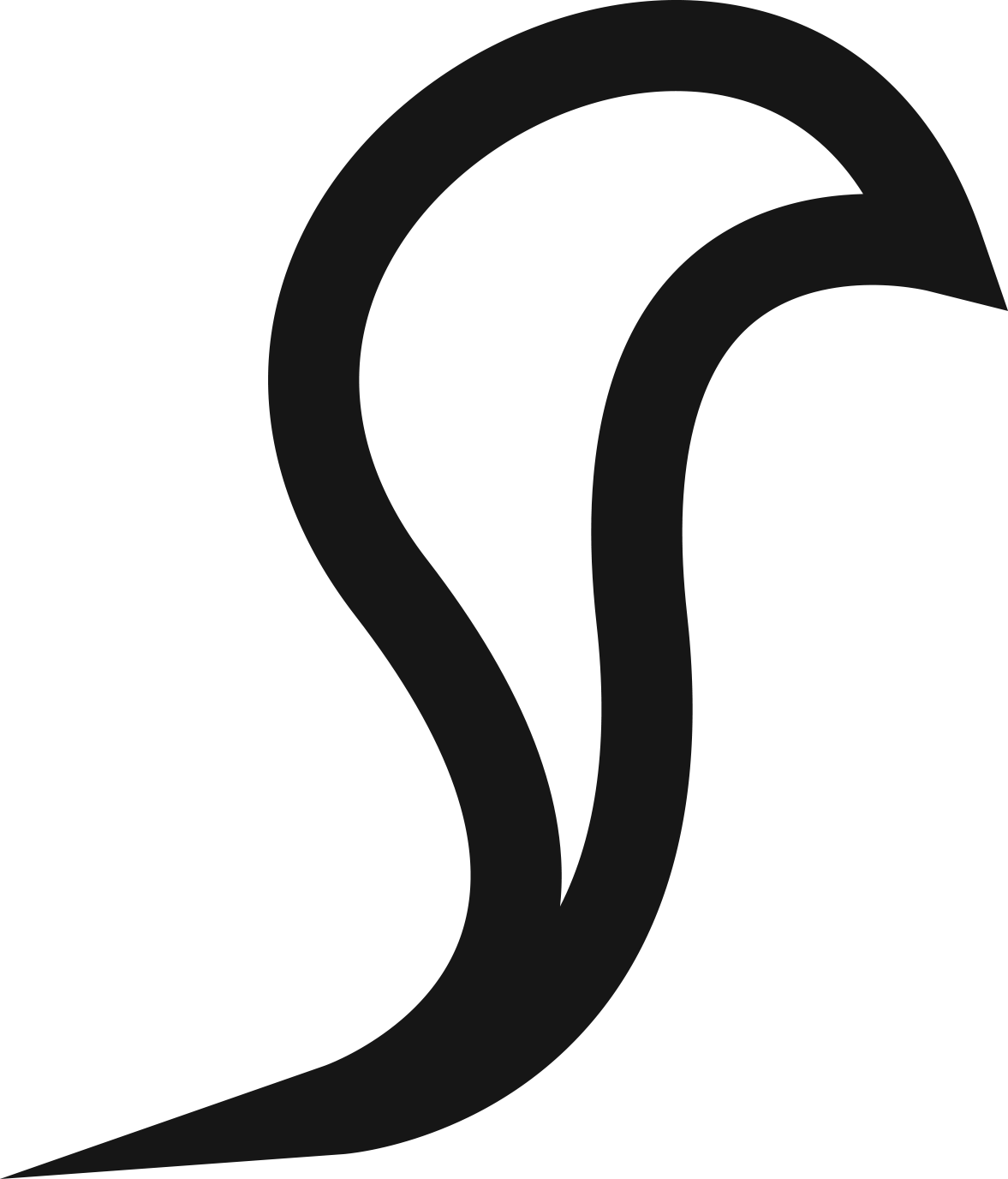 FUNDING FOR YOU TO LIVE!
04
Many women keep on a part time job in the early days of their food business start-up to provide a secure income
stream. Having a part time job while starting your own business is a way of hedging your bets, granting you
some guaranteed income as you work to develop your business. The most obvious drawback is the time it takes away from building your business
NEXT ..Research and take advantage of any funding initiatives and government-funded support service for
small businesses.
03
WHERE CAN YOU FIND SUPPORT
WHERE CAN YOU FIND SUPPORT
Not all food businesses need the same kind of funding or support.
Your business model, from homemade jam sold at markets to a professional kitchen catering events, will shape the best path forward.

This section is in two parts, depending on the level of complexity and investment your food start-up needs.
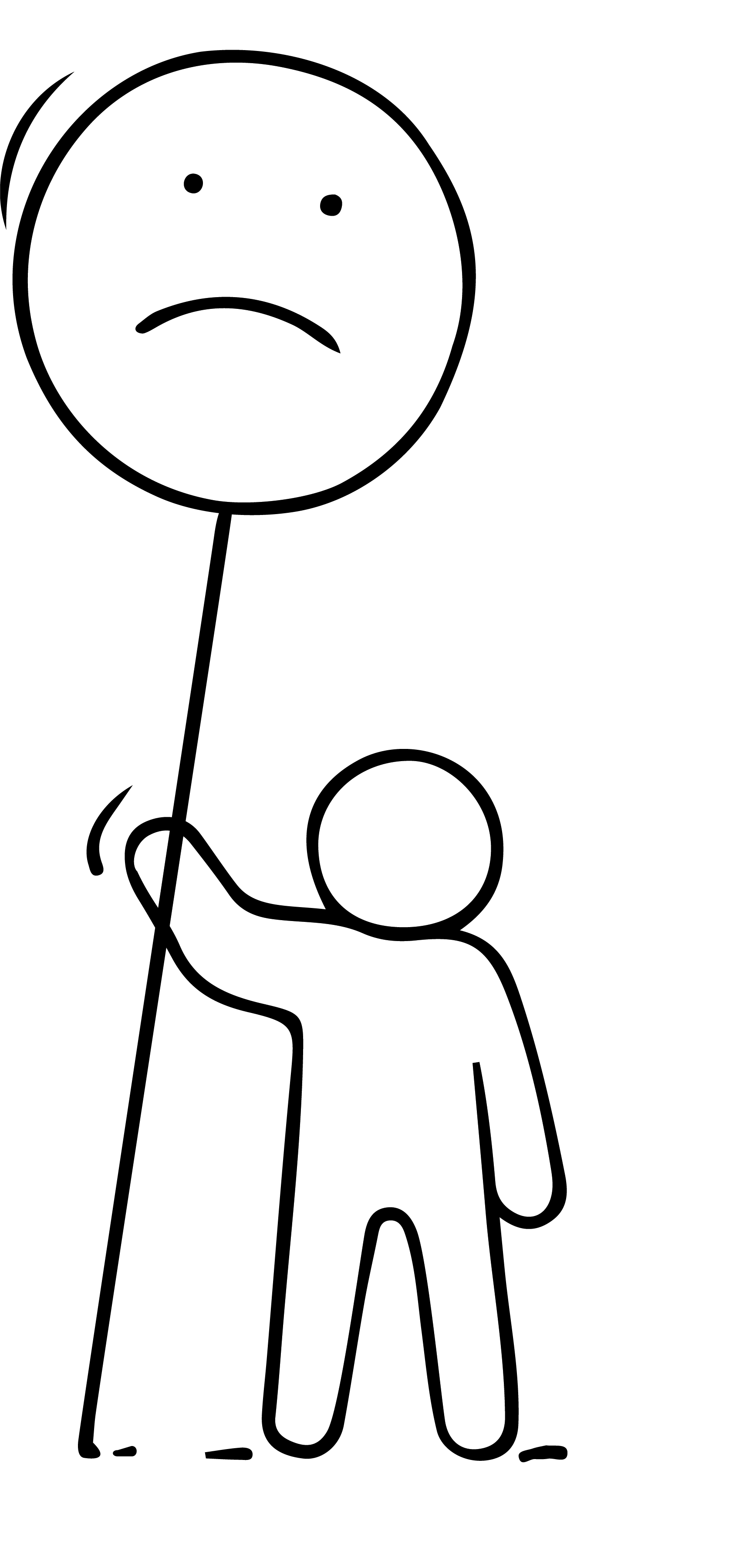 01
02
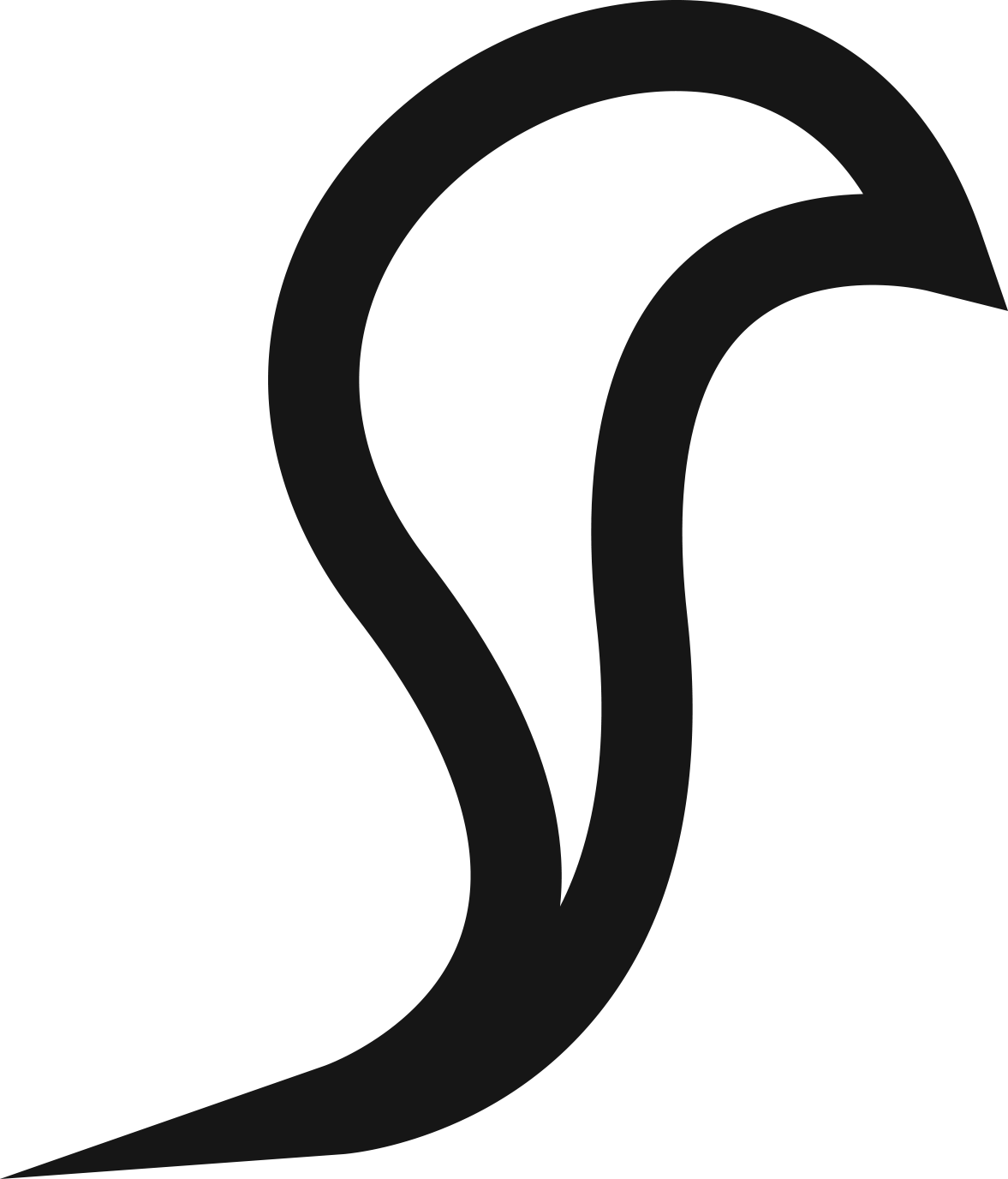 LOW START UP INVESMENTS
MORE     COMPLEX         START UP INVESTMENTS
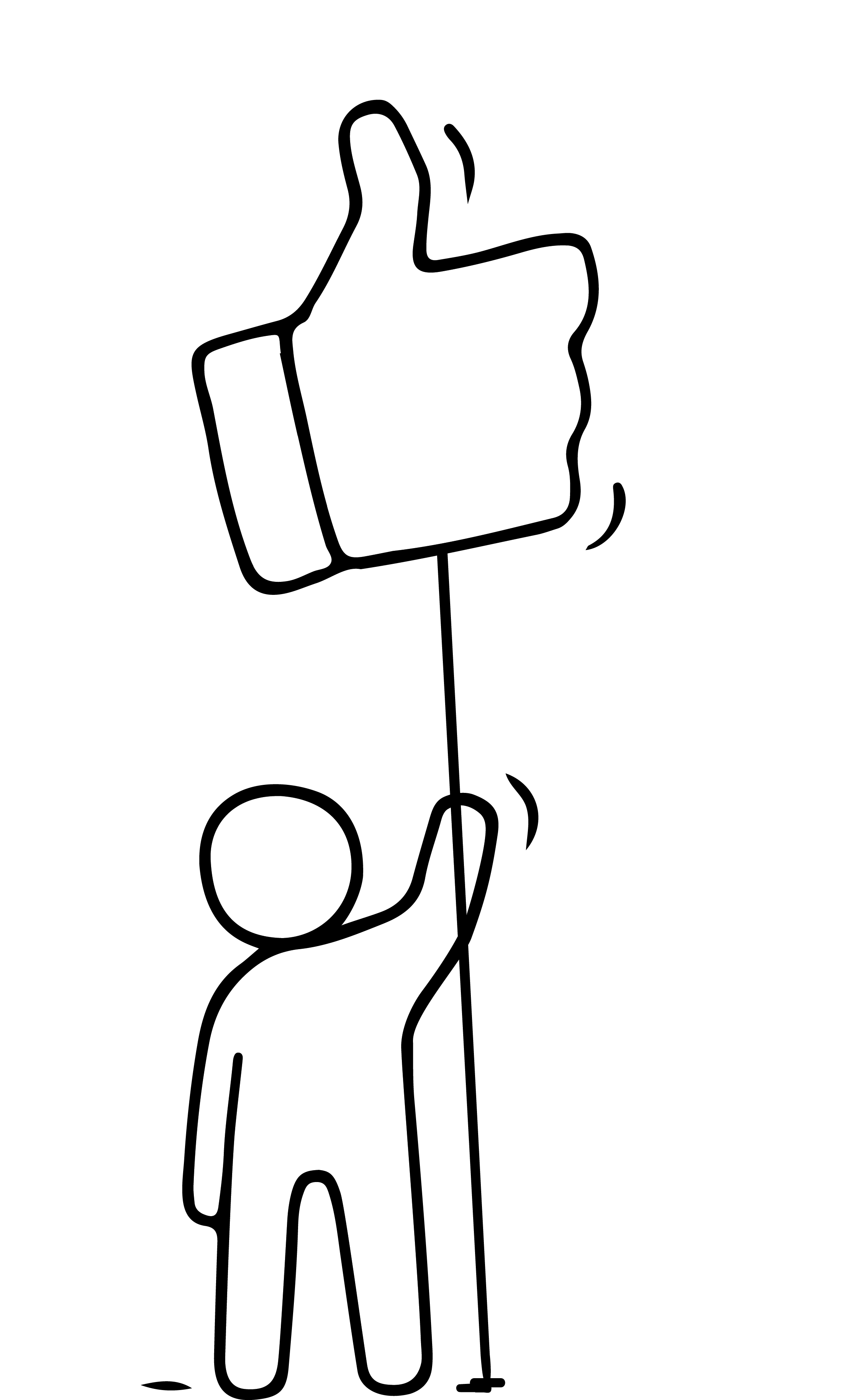 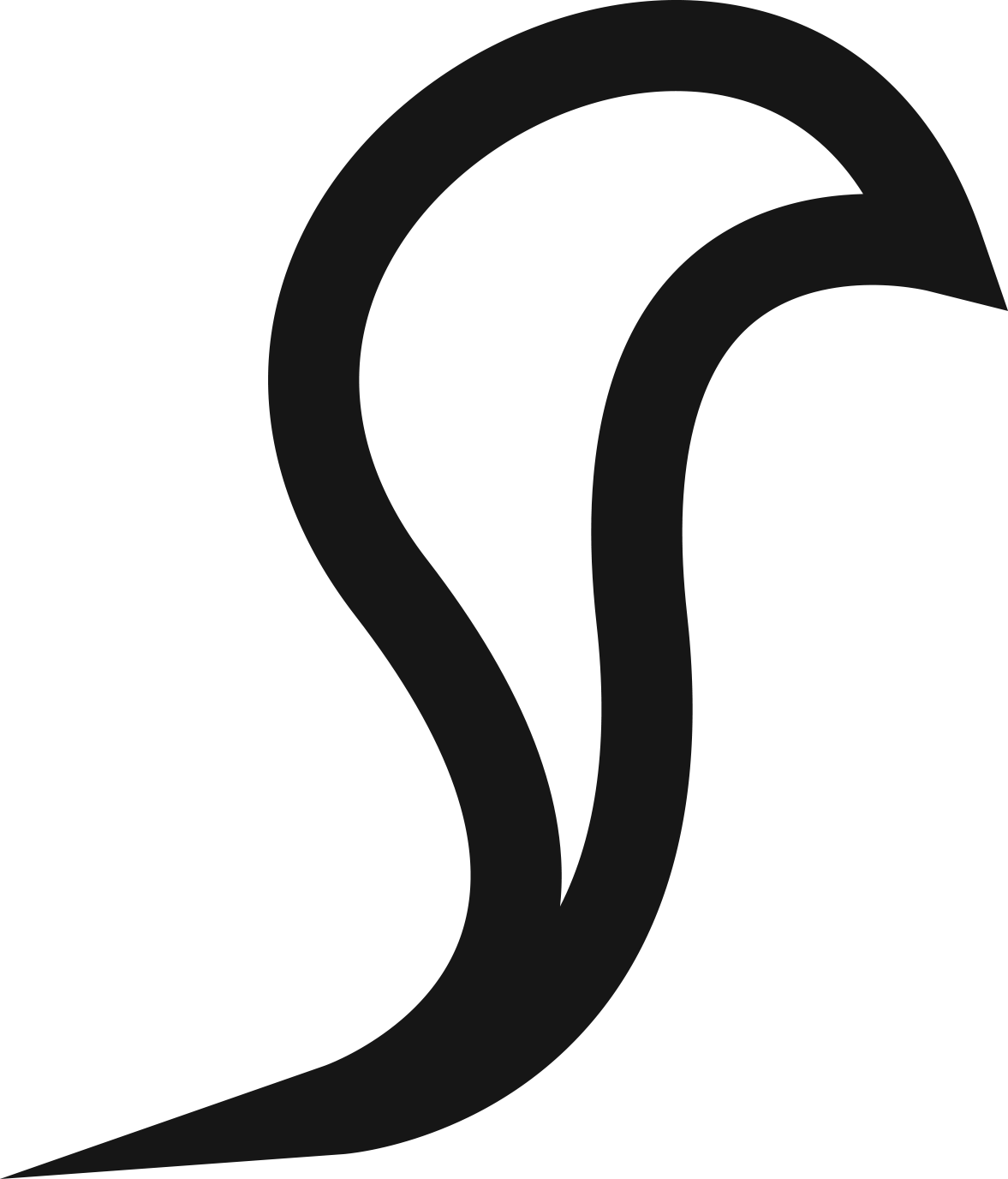 THE CONTEXT
Starting a business represents a significant opportunity for women migrants or refugees. However, it is known that women still rely on personal savings as their main source of business funding.  

So, this can be particularly difficult when you are rebuilding a life in a new country.  For all women, regardless of background, there is a fear that they will be turned down or face difficulties when trying to obtain business credit and  financing.
LOW START UP INVESMENTS
01
02
The good news for women business owners is that there is a range of free and low-cost resources available to help them overcome many of these challenges and succeed in business.
MORE COMPLEX START UP INVESTMENTS
Many more options also that are available to pursue
WHERE CAN YOU FIND SUPPORT
LOW START UP INVESMENTS  - WHERE CAN YOU FIND SUPPORT?
01
Starting a small food business,  like selling homemade products, catering from home, or testing recipes at local markets, doesn’t always require a big loan.
The good news for women entrepreneurs, especially migrants or refugees, is that many free and low-cost resources can help you begin with confidence, even if you're starting over or managing limited funds.

Traditionally, entrepreneurs would go to their bank to get a business loan.But typically, banks often require a long financial history or security, which most new founders, especially newcomers, don’t have. Luckily,  business owners have other options open to them. The key to success is knowing where to look. We will look at some of these options now.
For those women business founders with more complex financial needs, we also cover other sources. NOTE - all of the content that follows will increase your awareness of different funding mechanisms.
WHERE CAN YOU FIND SUPPORT
LOW START UP INVESMENTS  - WHERE CAN YOU FIND SUPPORT?
01
In this section, we introduce you to
Private investment  from friends and family
Microcredit and microfinance loans 
Crowdfunding
Grants
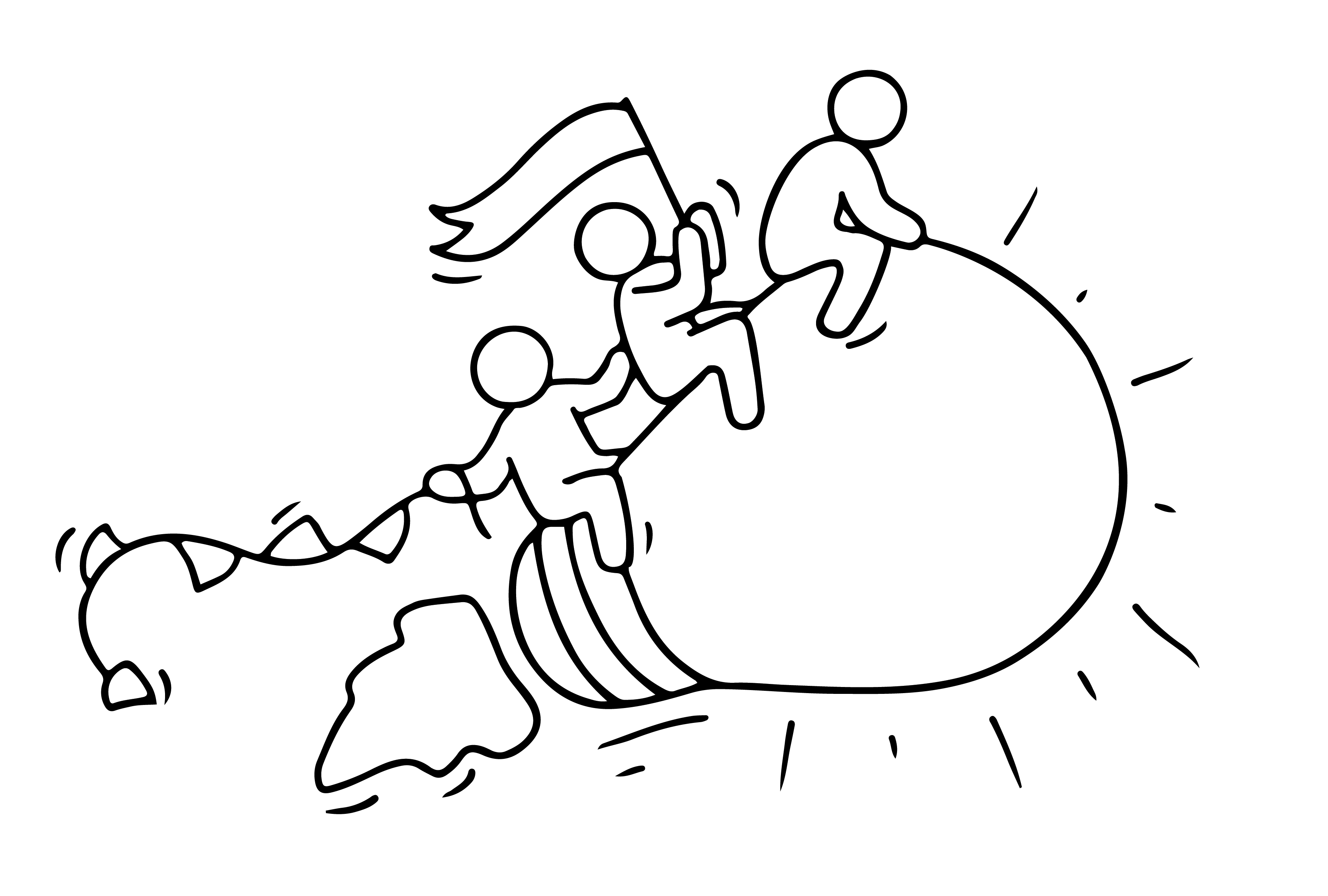 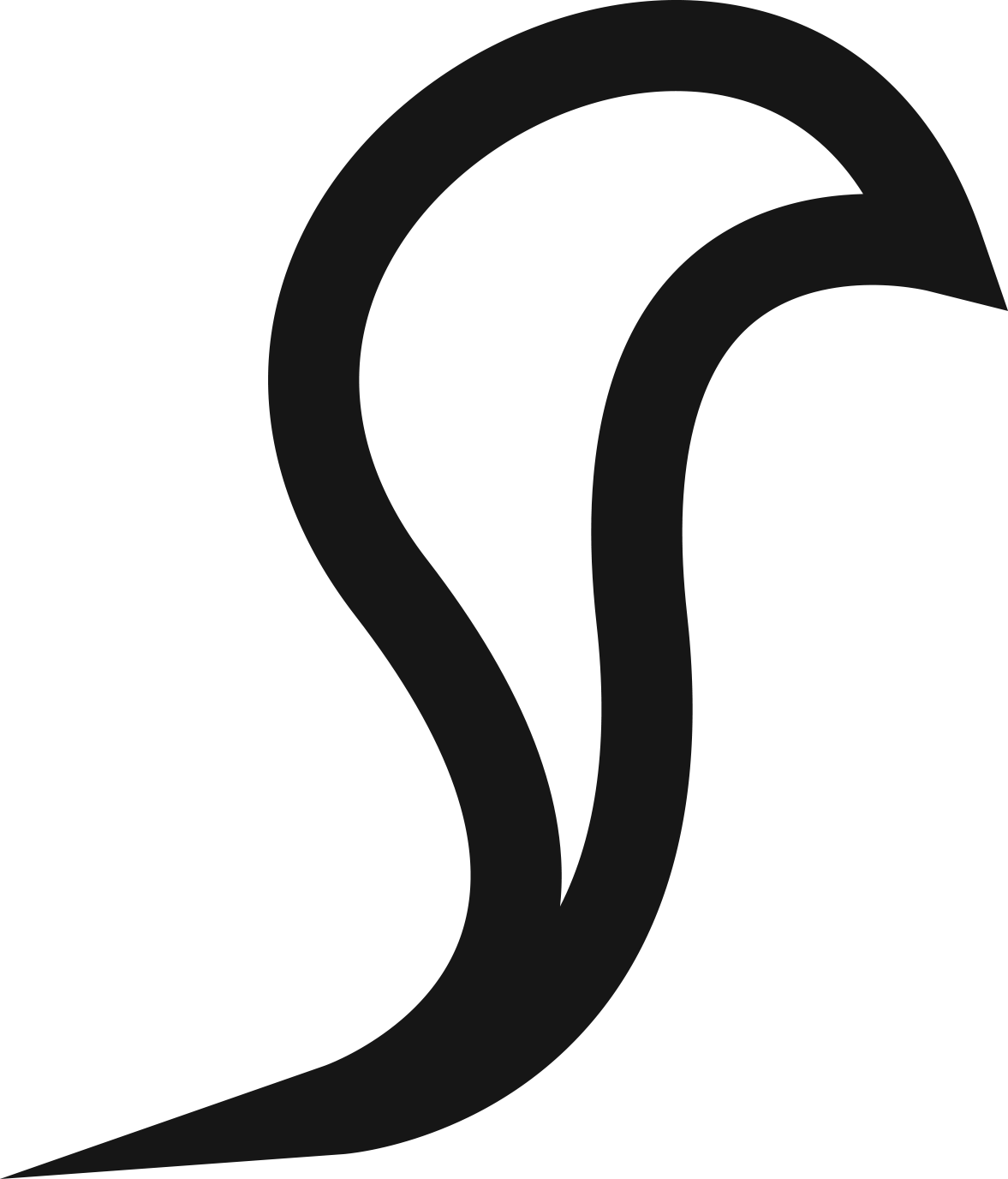 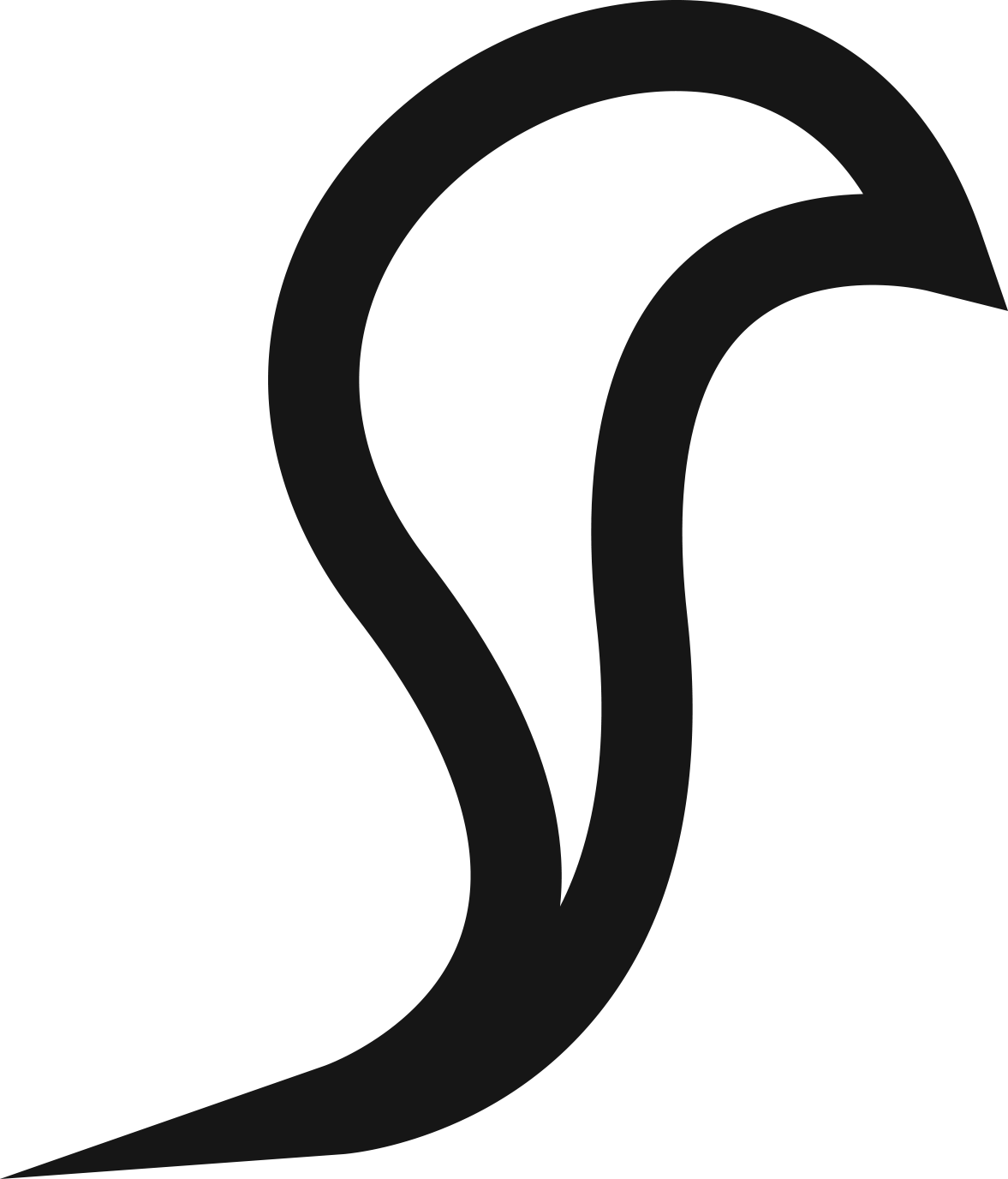 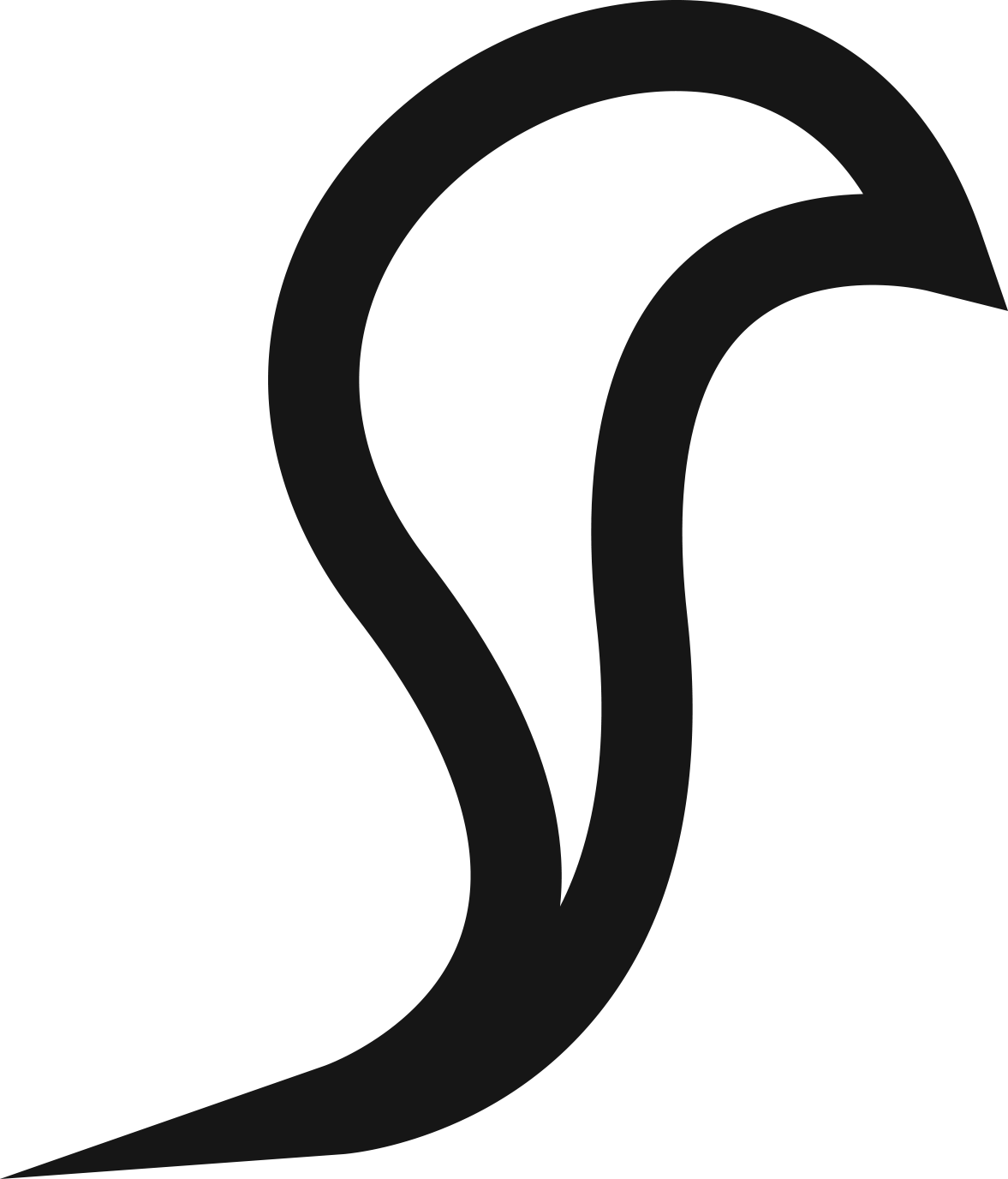 WHERE CAN YOU FIND SUPPORT
LOW START UP INVESMENTS – Private Investment
Private Investment is often a good option for a new food business especially when you can show the potential for strong demand or growth. This type of support often comes not just with money, but with valuable advice, encouragement, or industry connections that traditional lenders don’t typically offer. Many women begin close to home, turning to friends and family. While this can be a great way to get started, it’s important to protect both your business and your relationships:

Keep it professional: Always put agreements in writing, even with loved ones.
Set clear expectations: Explain that start-ups carry risk, and there’s a possibility they may not get their money back.
Treat it like a formal investment: Share a simple business plan, agree on repayment terms (if any), and communicate regularly.

Remember: The goal is to build your dream without risking your most important personal connections.
WHERE CAN YOU FIND SUPPORT
LOW START UP INVESMENTS – Private Investment
Different ways friends and family can support you:
Friends and family don’t always need to provide large sums of money. Support could also take the form of:
Small seed funding (a few hundred euros to get started)
Buying/pre-ordering your first products to test the market
Offering equipment, space, or transport (e.g., using a home kitchen or borrowing a van)
Skills support – maybe someone can help with accounting, design, or marketing

This normalizes non-cash contributions, which are often just as valuable for early-stage food businesses.
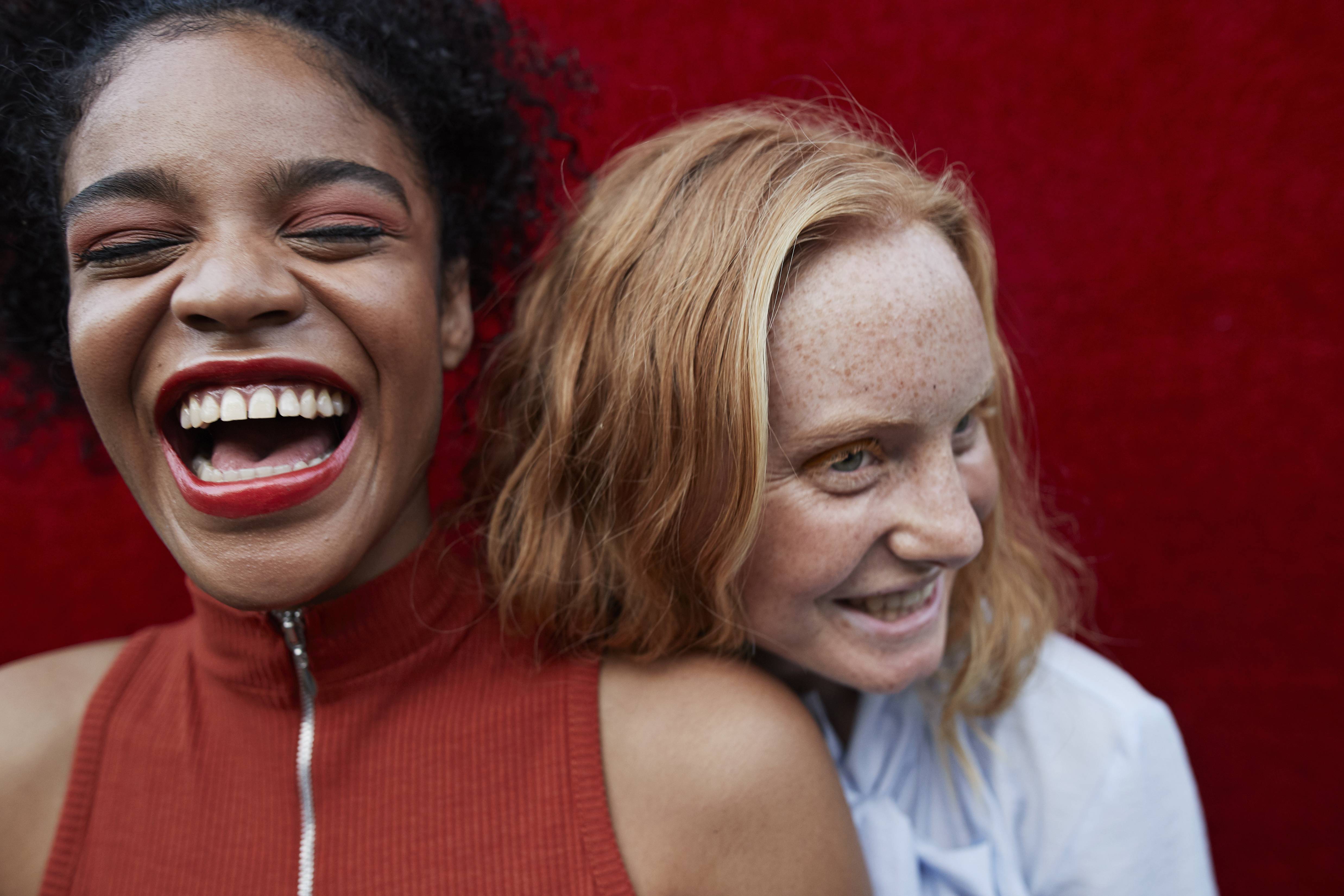 WHERE CAN YOU FIND SUPPORT
LOW START UP INVESMENTS – Private Investment
Tips for the conversation:
Approaching friends and family about money can be awkward. Do it professionally and respectfully. Here are some ideas

Framing it as an opportunity, not a favour
Being upfront about risk and timelines
Offering a small thank-you bonus (like free product, future catering, or a set  discount for ongoing purchases)
Double click icon 
 to download
Download and complete our Friends & Family Funding Checklist
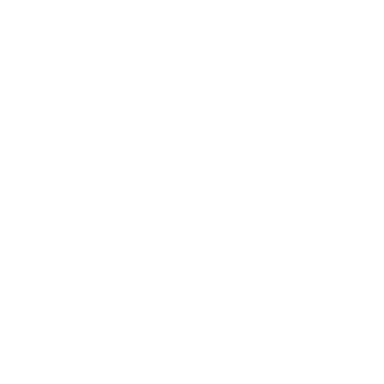 Exercise
WHERE CAN YOU FIND SUPPORT
LOW START UP INVESMENTS  - microcredit and microfinance
Microcredit and microfinance can be powerful tools for women starting small food businesses,  especially if you don’t qualify for traditional bank loans or lack a financial history in your new country.

What’s the Difference?
Microcredit:  Small loans (often €500–€25,000) usually offered without requiring collateral. These loans may be issued to individuals or groups.  ideal for starting your food business, home catering, or first food stall.
Microfinance:  A broader system that includes loans, savings accounts, insurance, and sometimes business training. It's designed to help low-income entrepreneurs build sustainable businesses.
WHERE CAN YOU FIND SUPPORT
LOW START UP INVESTMENTS  - microcredit and microfinance
Why It’s Useful for Food Start-Ups
Flexible terms tailored for new entrepreneurs
Lower barriers to access — often no formal credit history needed
Group lending options for women who want to start together or co-invest
Extra support like business coaching, mentoring, or financial literacy training

What You’ll Typically Need
A basic business plan 
Proof of residence and ID
Description of how you’ll use the loan (e.g., kitchen equipment, licenses, packaging)
WHERE CAN YOU FIND SUPPORT
SOME READING FOR DEEPER LEARNING
LOW START UP INVESTMENTS  - microcredit and microfinance
SWEDEN

Mikrofonden
A social finance network offering loans and guarantees for co-ops and social entrepreneurs.
Supports small businesses that banks won’t usually fund.
Website: www.mikrofonden.se

Almi Företagspartner
State-owned lender offering loans, advice, and innovation support for entrepreneurs.
Often used by migrant and women entrepreneurs.
Website: www.almi.se
WHERE CAN YOU FIND SUPPORT
SOME READING FOR DEEPER LEARNING
LOW START UP INVESTMENTS  - microcredit and microfinance
FRANCE

ADIE (Association pour le Droit à l’Initiative Économique)
Offers microloans (up to €12,000) and free business coaching.
Focus on women, migrants, and unemployed individuals.
Excellent support for food stalls, catering, and home production.
Website: www.adie.org

NETHERLANDS 
Qredits
Offers microloans up to €50,000 for small businesses.
Provides mentoring and online tools in multiple languages.
Accessible for first-time entrepreneurs, including migrants.
Website: www.qredits.com
WHERE CAN YOU FIND SUPPORT
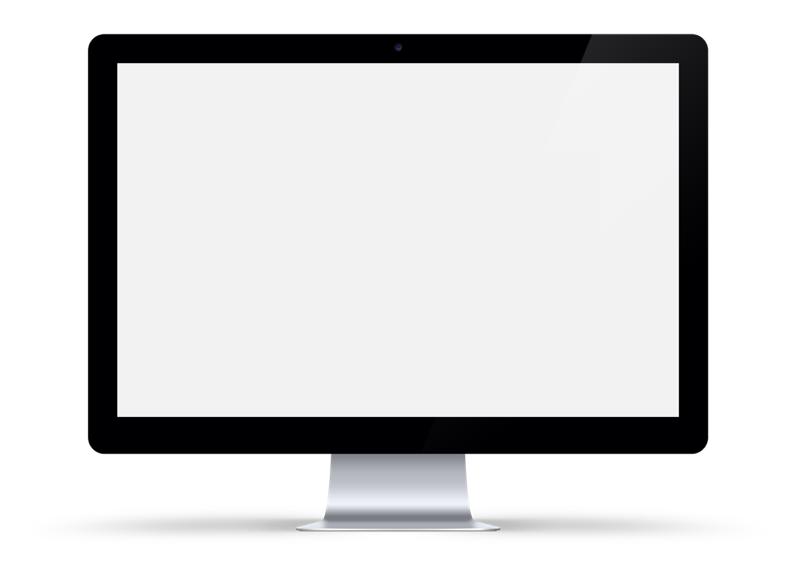 SOME READING FOR DEEPER LEARNING
LOW START UP INVESMENTS  - microcredit and microfinance
IRELAND 

https://microfinanceireland.ie/  provide small loans through the Government’s Microenterprise Loan Fund. 
provides unsecured business loans of €2,000 to €25,000 for commercially viable proposals. Sole Traders, Partnerships & Limited Companies are all eligible to apply.
MFI can consider applications from businesses that may have been declined a loan from their Bank. They look at each application and base their decision on the viability of the business and your ability to repay the loan.
Click to View
WHERE CAN YOU FIND SUPPORT
SOME READING FOR DEEPER LEARNING
LOW START UP INVESTMENTS  - microcredit and microfinance
EU-WIDE SUPPORT

European Microfinance Network (EMN)
Connects microfinance institutions across the EU.
Their directory helps you find a local, socially-focused lender in your country.
Website: www.european-microfinance.org

EaSI Microfinance (EU Programme)
EU-backed loan guarantees for microfinance providers.
Entrepreneurs can apply through local partners in each country.
Check EU resources Microfinance and Social Enterprise Finance - European Commission to find EaSI partners.
WHERE CAN YOU FIND SUPPORT
LOW START UP INVESTMENTS  - Crowdfunding
SOME READING FOR DEEPER LEARNING
Crowdfunding means raising small amounts of money from a large number of people, often through online platforms, to fund a new project, product, or business.  Crowdfunding helps you:
Build a community of early supporters and customers
Increase your visibility in the food world
Add credibility to your brand by showing others believe in your idea

Is Crowdfunding right for your Business?
Crowdfunding works best for start-ups or early-stage businesses looking for modest funding to launch or grow.  It’s especially successful for:
Artisan or craft food products
Pop-ups, food stalls, and food trucks
New packaged goods (like sauces, jams, or baked items)
Projects with a personal or community story behind them
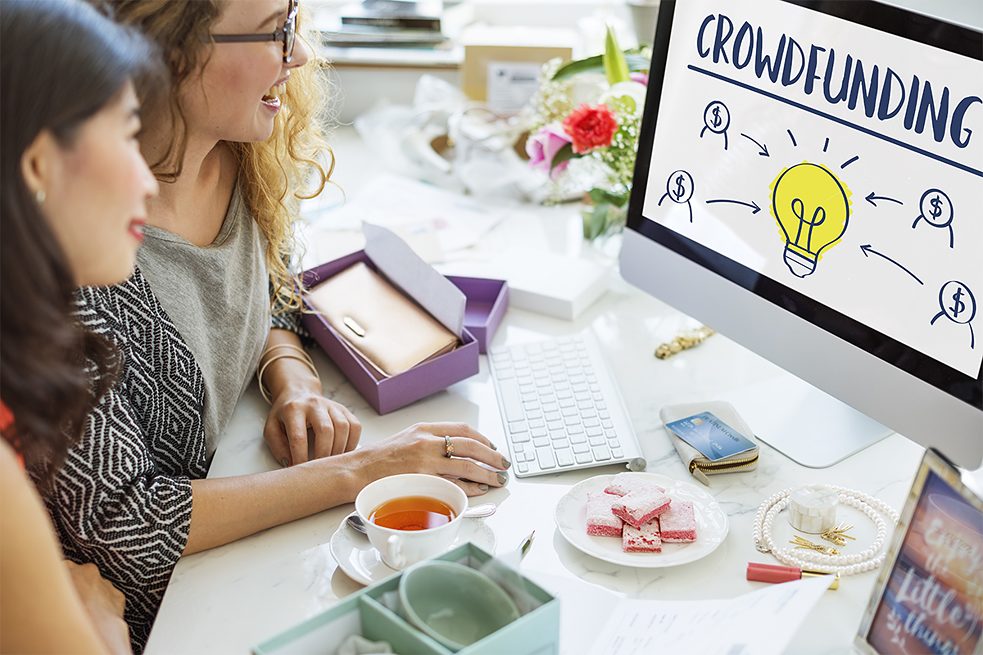 WHERE CAN YOU FIND SUPPORT
Why It Works for Food:

People love supporting independent food makers
Rewards are easy to create, you can offer samples, hampers, event invites
Sharing your journey (photos, recipes, videos) makes your campaign engaging and human


What Type of Crowdfunding is Right for You?
Crowdfunding comes in different forms, each with its own purpose and expectations. On our next slide, you’ll see a clear breakdown of four types of crowdfunding to help you choose the one that best fits your food start-up.
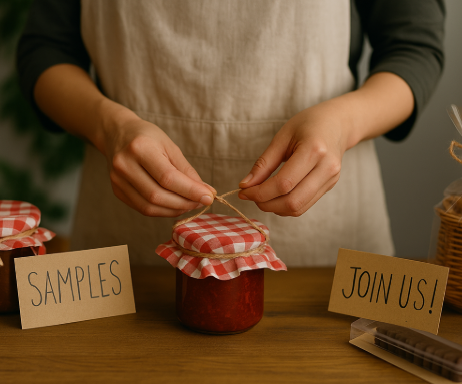 LOW START UP INVESTMENTS  - Crowdfunding
WHERE CAN YOU FIND SUPPORT
LOW START UP INVESTMENTS  - Crowdfunding
Different platforms facilitate different fundraising models. Choosing the right platform and funding model is just as important as crafting your campaign. In Europe, several platforms (like Ulule, Kickstarter, GoFundMe, or Goteo) support different models and each comes with different fees and funding rules.
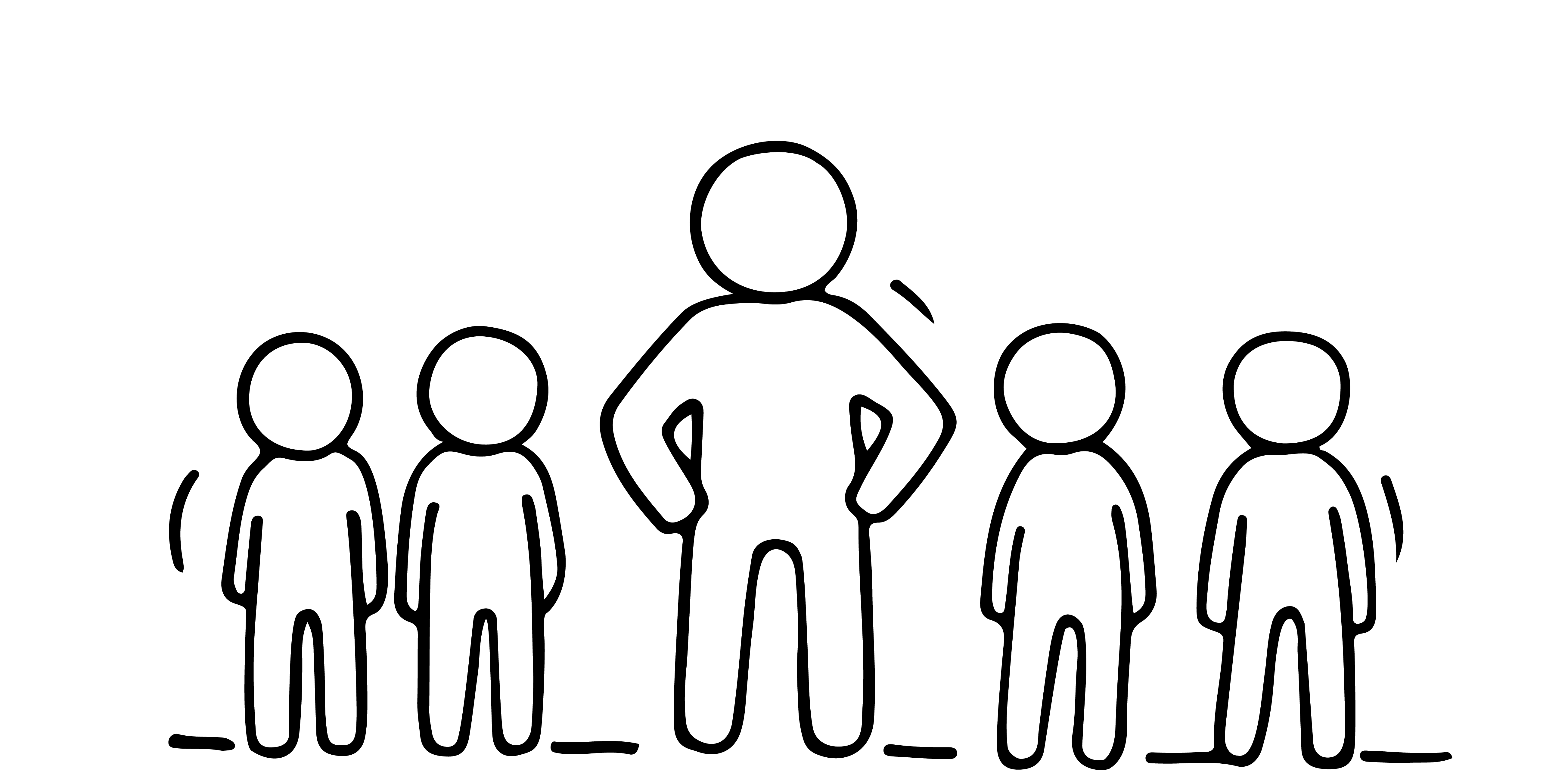 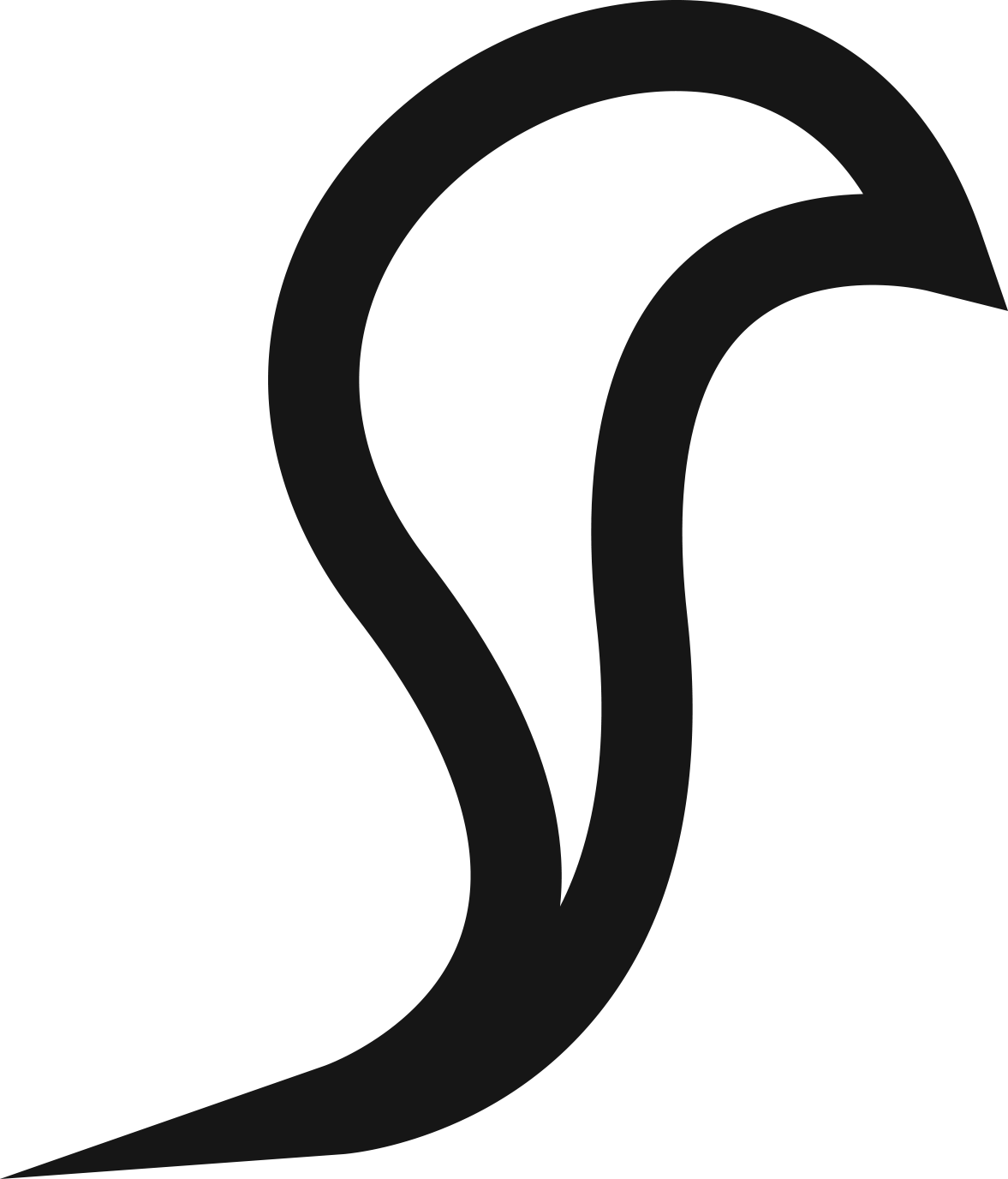 Be Inspired – Crowdfunding Case Study
Africa Blossoms    Website Biscuits Afrique et Culture – Africa Blossoms
Country: 	    FranceFounder: 	    Imelda KabasiPlatform Used:     UluleFunding Goal: 	   €4,000Amount Raised:   €4,410 from 393 contributors                                                                                                                  Model:                   Reward-based crowdfunding

The Story -  Imelda Kabasi, originally from the Democratic Republic of Congo, now living in France, created Africa Blossoms to celebrate African food and culture through cooking workshops and handmade catering experiences. She wanted to empower African women by promoting culinary traditions and entrepreneurship.

Her Goal -  Imelda launched a crowdfunding campaign in 2020 to:
Fund equipment and kitchen materials
Develop packaging and branding for her food products
Grow her workshops for local women
SOME READING FOR DEEPER LEARNING
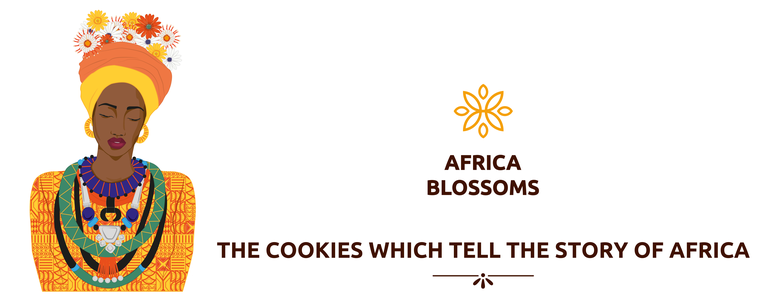 Be Inspired – Crowdfunding Case Study
The Campaign - Hosted on Ulule, Imelda’s campaign included:
Warm storytelling about her roots and values
Videos and photos showcasing dishes, workshops, and her mission
Rewards such as: 
A thank-you on social media
Invitations to tasting events
Handmade African food hampers. 

The Results  
Surpassed her funding goal with €4,410 raised
Gained community support, press attention, and visibility
Used funds to scale up her food workshop space
Built a growing network of women entrepreneurs around African cuisine
SOME READING FOR DEEPER LEARNING
Be Inspired – Crowdfunding Case Study
Imelda offered reward tiers that were simple, meaningful, and connected directly to her mission of sharing African food and culture:

€5 – Thank You! She offered a  thank-you message on social media
€15 – Digital Recipe Book. A PDF with 5 African recipes from the founder’s family and experience
€30 – Tasting Box. A selection of handmade African treats, including the renowned Biscuits Sans Gluten Aux Graines De La Paix (Gluten-Free Peace Seed Biscuits), delivered locally. Postage was extra. 
€50 – Workshop Invitation. Access to an African cooking workshop. Learn recipes, cooking techniques, and the stories behind them
€100 – Premium Pack Includes the recipe book, tasting box, and a place in the workshop. Plus a personal thank-you video

Why It Worked: 
Each tier offered a personal touch and cultural authenticity
Clear value — supporters got to taste, learn, and connect
Good mix of affordable and premium options
SOME READING FOR DEEPER LEARNING
WHERE CAN YOU FIND SUPPORT
LOW START UP INVESTMENTS  - Crowdfunding
A good video pitch is key!
Excellent video pitches are essential to successful crowdfunding campaigns.
But pitching your product or service takes practice, preparation and perseverance.
Do your research, by viewing other video pitches.



Write a compelling script that communicates your unique selling points simply and clearly.
Record the vision with passion and enthusiasm – it is infectious and will give the viewer confidence in your commitment
Reshoot it until it’s right.
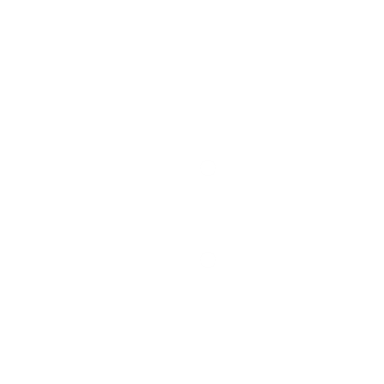 How To Perfect Your Crowdfunding Video Pitch | Republic Europe
Read
BE INSPIRED
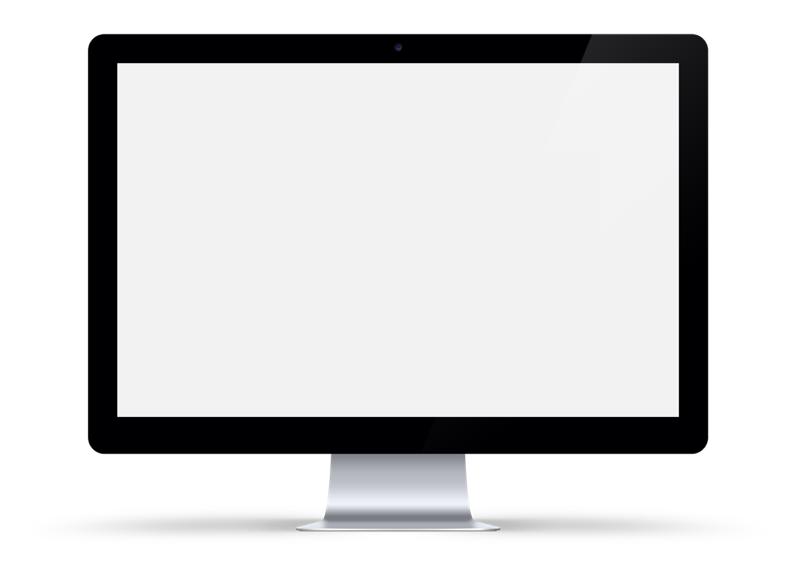 SOME READING FOR DEEPER LEARNING
Empowered women pitch their businesses and share their stories
Click to View
WHERE CAN YOU FIND SUPPORT
LOW START UP INVESTMENTS  - GRANTS
SUCCESS IN SECURING GRANT FUNDING
Like making a cake, a successful grant application depends on ingredients (you and your project) and following a good recipe !   

In the slides that follow we share our best practice, tips and tricks for grant success. Once you have the ingredients and the recipe right,  you will be able to seek funding at a local,  regional and perhaps even national level
A grant is an award, usually financial, given by a public body or a foundation, to an individual or a company to facilitate a specific business goal e.g. start up, expansion etc.  

There are many local, regional and national grant opportunities.  Start your research on which one is right for you.
WHERE CAN YOU FIND SUPPORT
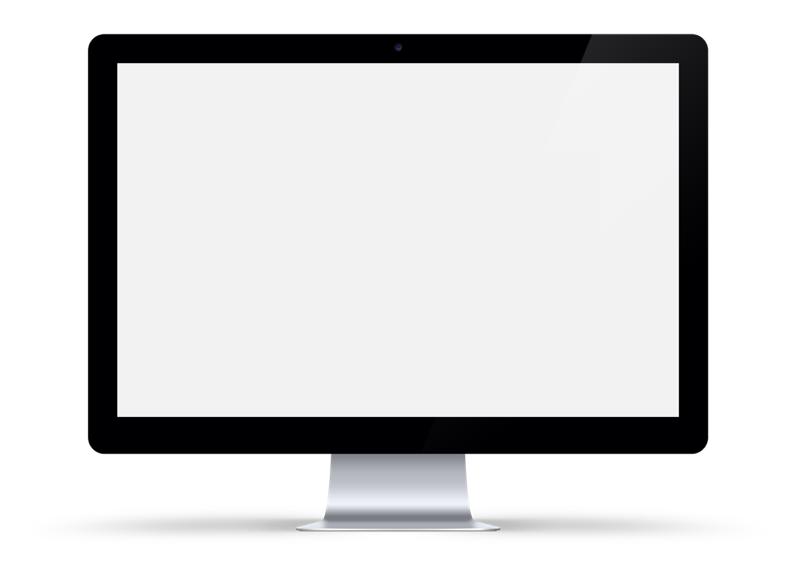 LOW START UP INVESTMENTS  - GRANTS
Interesting video on what a grant does and does not do.
Click to View
WHERE CAN YOU FIND SUPPORT
LOW START UP INVESTMENTS  - GRANTS
The primary concern of funders is that your business is well planned and that it will be sustainable. 

In making an effective application, be clear on what you need the funding for…

Start-up costs   e.g. renting a kitchen, licensing, first production run
New equipment or facilities e.g. ovens, packaging tools, refrigeration
Developing a new product range e.g. testing versions, regional recipes, allergen-free options
Training and upskilling e.g. food safety certification, business planning, social media marketing
Research and development e.g. testing shelf life, sourcing sustainable packaging, refining recipes
WHERE CAN YOU FIND SUPPORT
Up to 50% of applications received by funders do not meet their published criteria. As a very basic minimum, you should read the guidelines published by the funder.  

Consider: the funder’s motivation, the format for applying, the level of funding,  submission deadlines, eligibility and the decision-making process.

Link your funding request to real outcomes:

Will it help you grow sales?
Reach new customers?
Provide employment for you and maybe others?
Reduce waste or improve sustainability?

A clear, confident explanation of how the money will help you grow
is key to success.
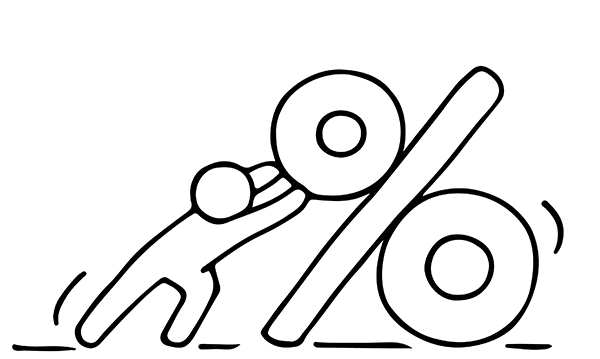 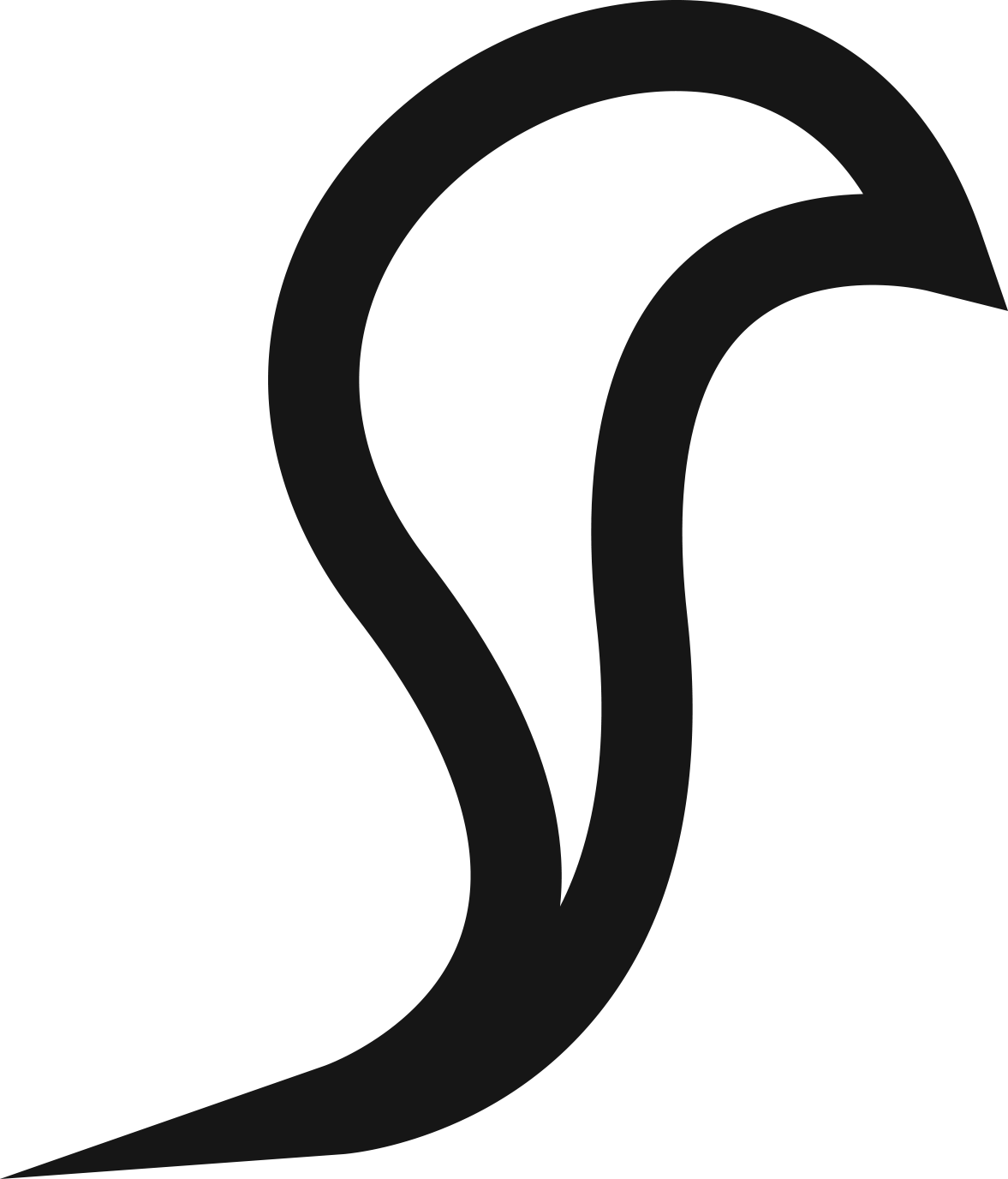 WHERE CAN YOU FIND SUPPORT
TOP TIPS 

People give to people
Be creative and engaging about your idea, this is your opportunity to distinguish yourself from others. Sell your idea and get the reader interested.
Build your credibility and be professional! 
One of the primary reasons why applications get funded is that the funders are convinced that the applicant is well organised and is a capable promoter to carry out the proposed project

Don’t assume that the funder will have any knowledge of your business or background
Describe your project truthfully and succinctly.
Break down the requirements of the application into bite-sized pieces
Think carefully about presentation; most funders will read many applications and if an application is easy to read and well presented it makes their lives easier.
Do not over-promise - you will one day have to deliver
It always takes a lot longer to put an application for funds together than you think!
WHERE CAN YOU FIND SUPPORT
TOP TIPS 

Remember, it is competitive 
Put your best foot forward
Write your application in an interesting way that captures the energy & spirit of your project (journalist style)
The power of evidence of need. It is not sufficient to say: “we know … we think….” back it up with relevant research
Show that your project is additional. It not competing with others – why are you different is vitally important
And last but not least, definitely talk to the funding agency before you apply
WHERE CAN YOU FIND SUPPORT
SWEDEN
WHERE CAN YOU FIND SUPPORT
IRELAND
WHERE CAN YOU FIND SUPPORT
France
WHERE CAN YOU FIND SUPPORT
Netherlands
WHERE CAN YOU FIND SUPPORT
MORE COMPLEX START UP INVESTMENTS
02
In this section, we cover 

Bank Loans and Credit 
Angel Investment 
Venture Capital (VC)
Equity Crowdfunding 
Blended Finance / Co-Financing Models
While many of the approaches mentioned in the preceding slides apply to all businesses, this section is specifically for deeper learning for more complex start up funding requirements
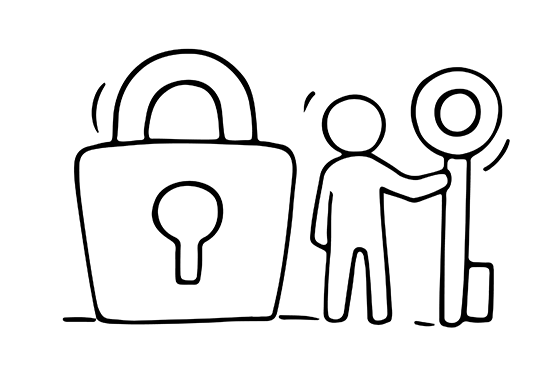 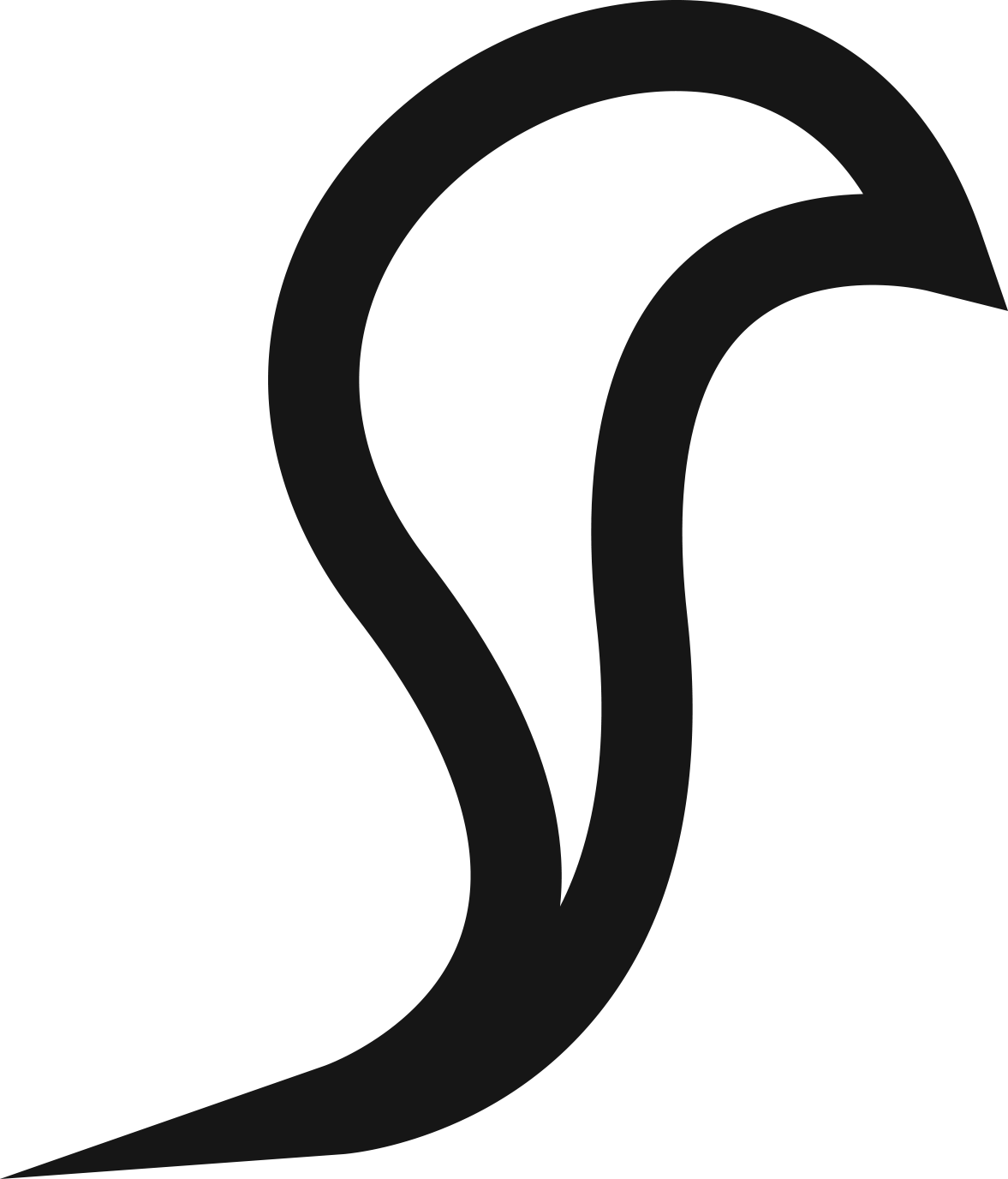 MORE COMPLEX START UP INVESTMENTS
Credit Facilities

In addition to lump-sum loans, banks may offer flexible credit tools such as:

Overdrafts — linked to your business account for short-term cash flow needs
Lines of Credit — borrow only what you need when you need it, with interest charged only on the amount used
Credit cards for business — useful for managing small, recurring costs

These can support day-to-day operations but should not replace long-term financing.
Bank Loans

A bank loan is a traditional method of financing a new or growing business. Banks will typically expect:
A robust and realistic Business Plan
Clear financial forecasts and repayment ability.
 In many cases, personal guarantees or collateral are requested by the bank/lender

Tips: If your Business Plan is strong and your projections are solid, avoid offering personal assets as security if possible. Always shop around. Different banks have different lending criteria and rates, especially for start-ups or women-led businesses.
Dealing With Your Bank - Do’s And Don’ts For Start-up Founders
✅ DO:
Be well prepared before meeting your bank. Bring a clear business plan, a realistic cash flow forecast, and knowledge of your market.
Keep your bank informed, in both good times and bad. Transparency builds trust. Share successes and alert them early to any difficulties.
Choose a bank that’s nearby. Having a local contact can be a real advantage for support and responsiveness.
Shop around. Different banks offer different terms, especially those with specific support for start-ups or women-led businesses.

❌ DON’T:
Don’t rush into agreements without understanding the terms. Read all the conditions, especially around interest rates, repayment schedules, and penalties.
Don’t offer personal guarantees lightly. Only consider this if absolutely necessary and never for more than you can afford to lose.
If you anticipate cash flow issues or delays, inform your bank early. They may offer solutions.
WHERE CAN YOU FIND SUPPORT
Get Technical - compare loan packages
When reviewing loan offers, not all lenders present the cost of borrowing in the same way. Some focus on the interest rate, others on the total amount to repay. This can make it hard to know which option is best for your business.

Key Tips for Smarter Loan Comparison

1.  Ask for the APR
Always request the Annual Percentage Rate (APR).APR reflects the true cost of the loan over one year, including interest and all fees.It helps you compare different loans on equal terms, even if the structures vary.

2. Watch Out for High APRs
Alternative lenders who offer fast funding or work with low-credit borrowers may charge much higher APRs.Be cautious: convenience often comes at a cost.

An example will explain……..
WHERE CAN YOU FIND SUPPORT
What This Shows:
Lender B looks cheaper at first glance with a “3% rate”. But, look closely,  that’s monthly, not annual.
Once you include fees and convert to an Annual Percentage Rate, it’s much more expensive.
APR lets you see the real, full cost of borrowing and not just the surface number.
WHERE CAN YOU FIND SUPPORT
Choosing between a line of credit and a traditional loan.

Understanding the difference between a business loan and a line of credit can help you choose the best fit for your financing needs.
WHERE CAN YOU FIND SUPPORT
Plan carefully, borrow

At the right time: When you are planning about your business loan, make sure that you borrow at the right time. If you take the loan too early, then there are chances that you end up spending most of it for purposes other than what it was meant for. If you borrow it too late then it could put a hold on your business as you will also have to pay the interest at a time when your business can grow exponentially.
The right amount:  too little can result in under-capitalisation and that can bring more challenges to your start up

Do not
Mix your Business and Personal account. It's never a good idea to mix your business money with your personal money. You can bank with the same institution if you want, but make sure you open a separate small business bank account. If you transfer money between the two, keep a paper trail.
Make the mistake of applying to only a single type of lender. Knowing all your options not only makes it easier to decide how to choose an appropriate business loan, but it also increases the chances of getting accepted for a loan.
WHERE CAN YOU FIND SUPPORT
ANGEL INVESTMENT 
Angel investors (or “business angels”) are private individuals who invest their own money into early-stage or start-up companies. In return, they receive:
A share of ownership (known as an equity stake)
Sometimes a say in business decisions or a seat on your advisory board (if you have one)

Why Consider an Angel Investor?
In addition to funding, many angel investors bring:
Industry experience
Mentorship and guidance
Valuable contacts and networks

This combination of capital and strategic support can be extremely valuable in helping a new food business to scale, launch into retail, or reach export markets.
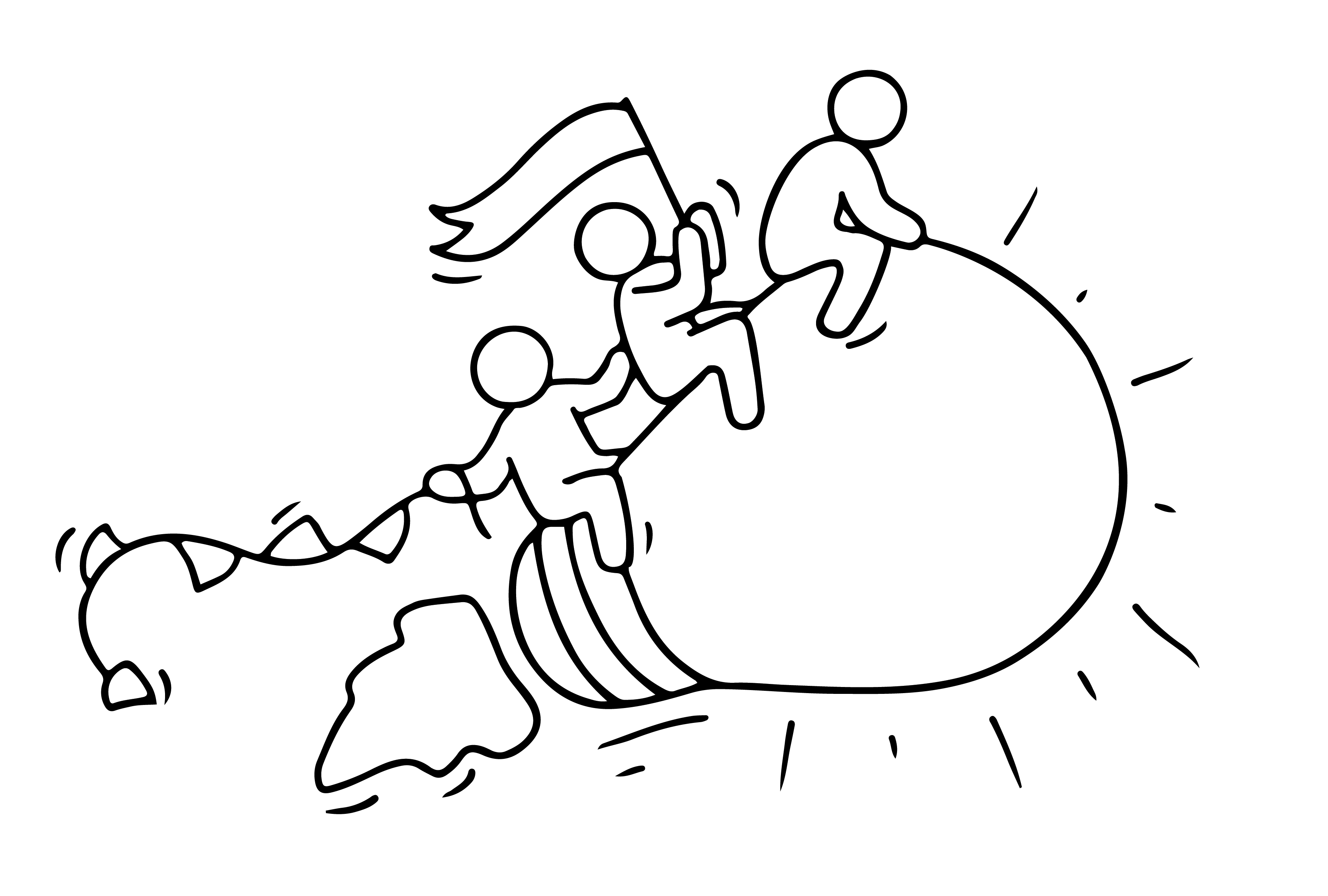 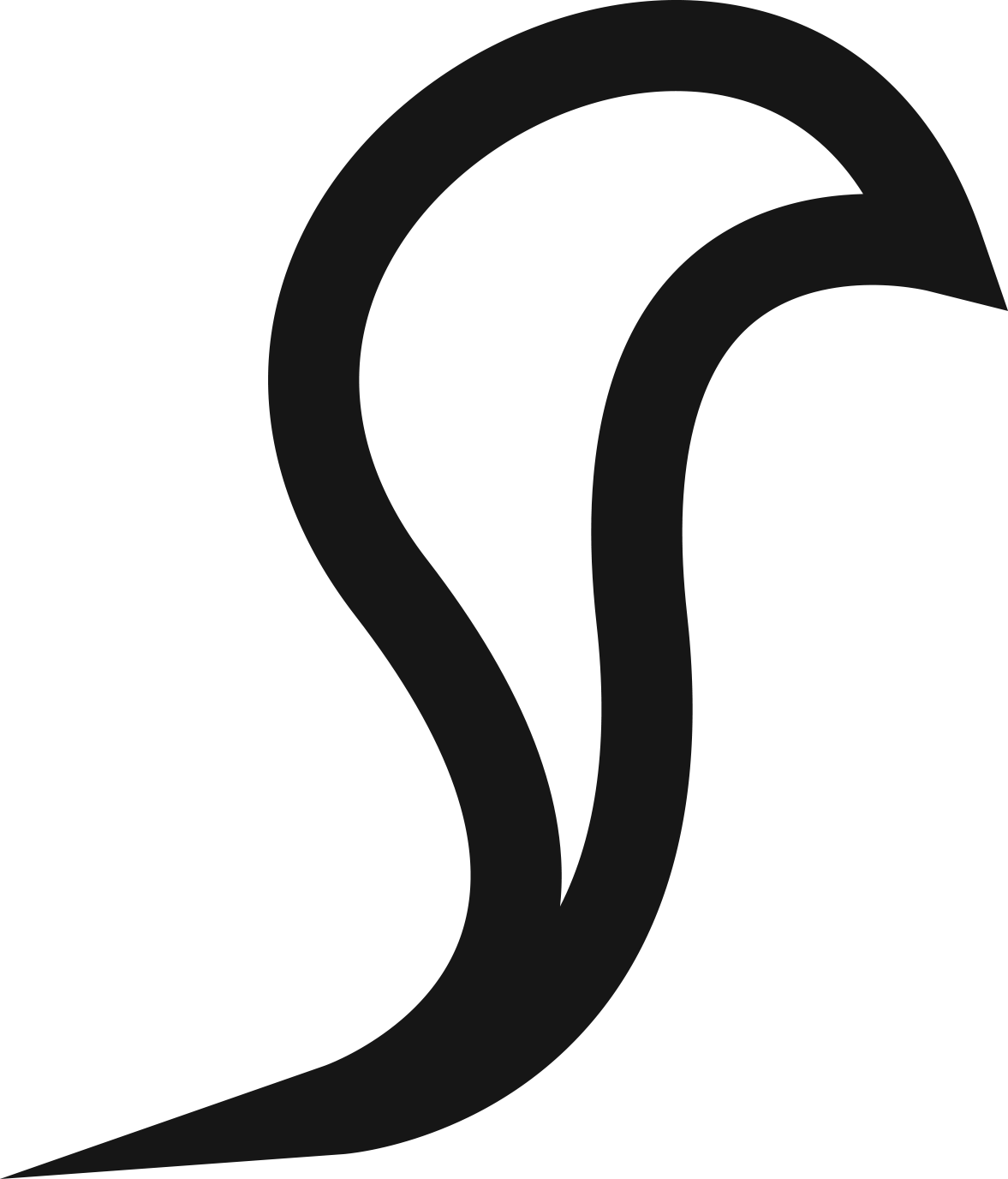 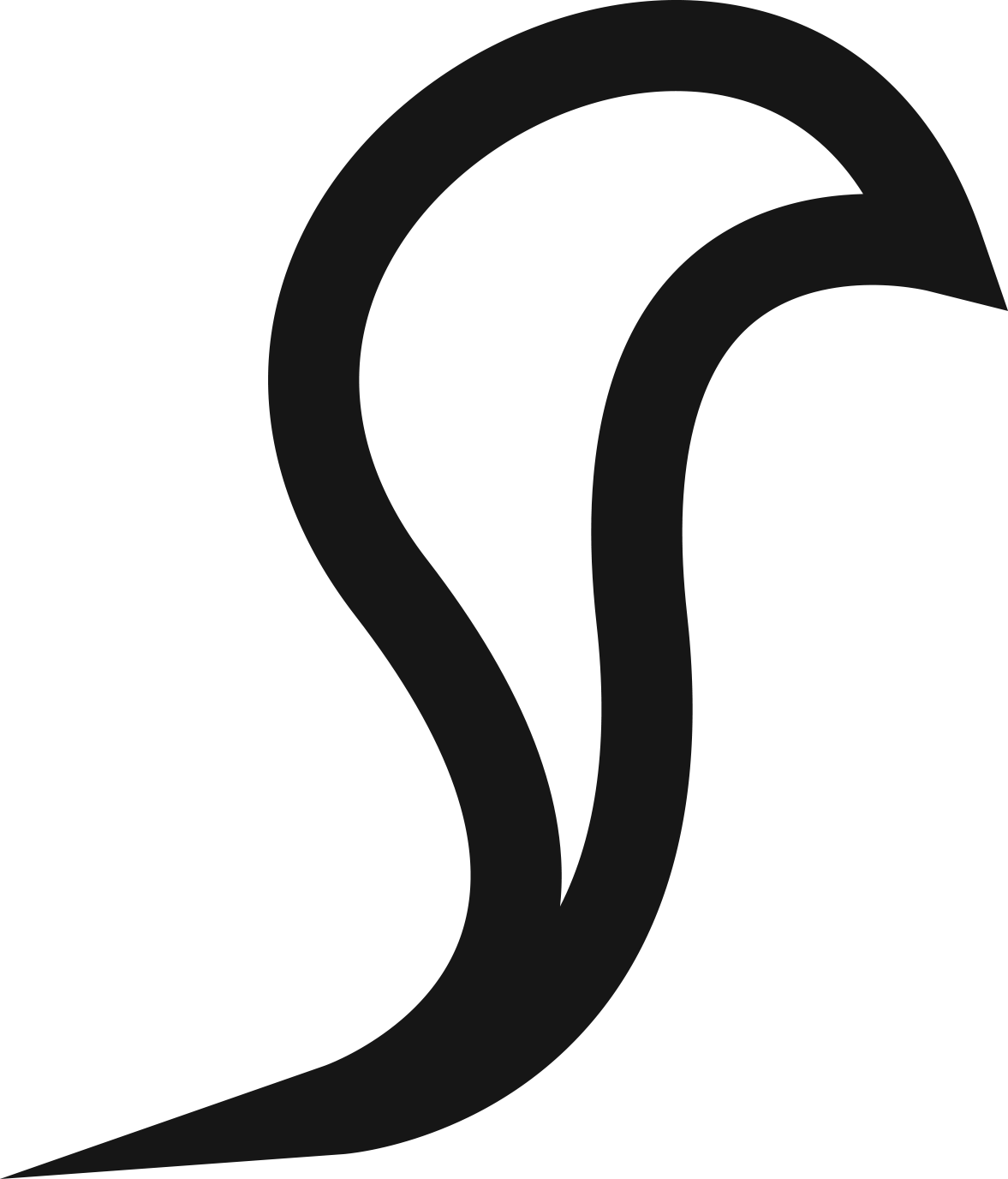 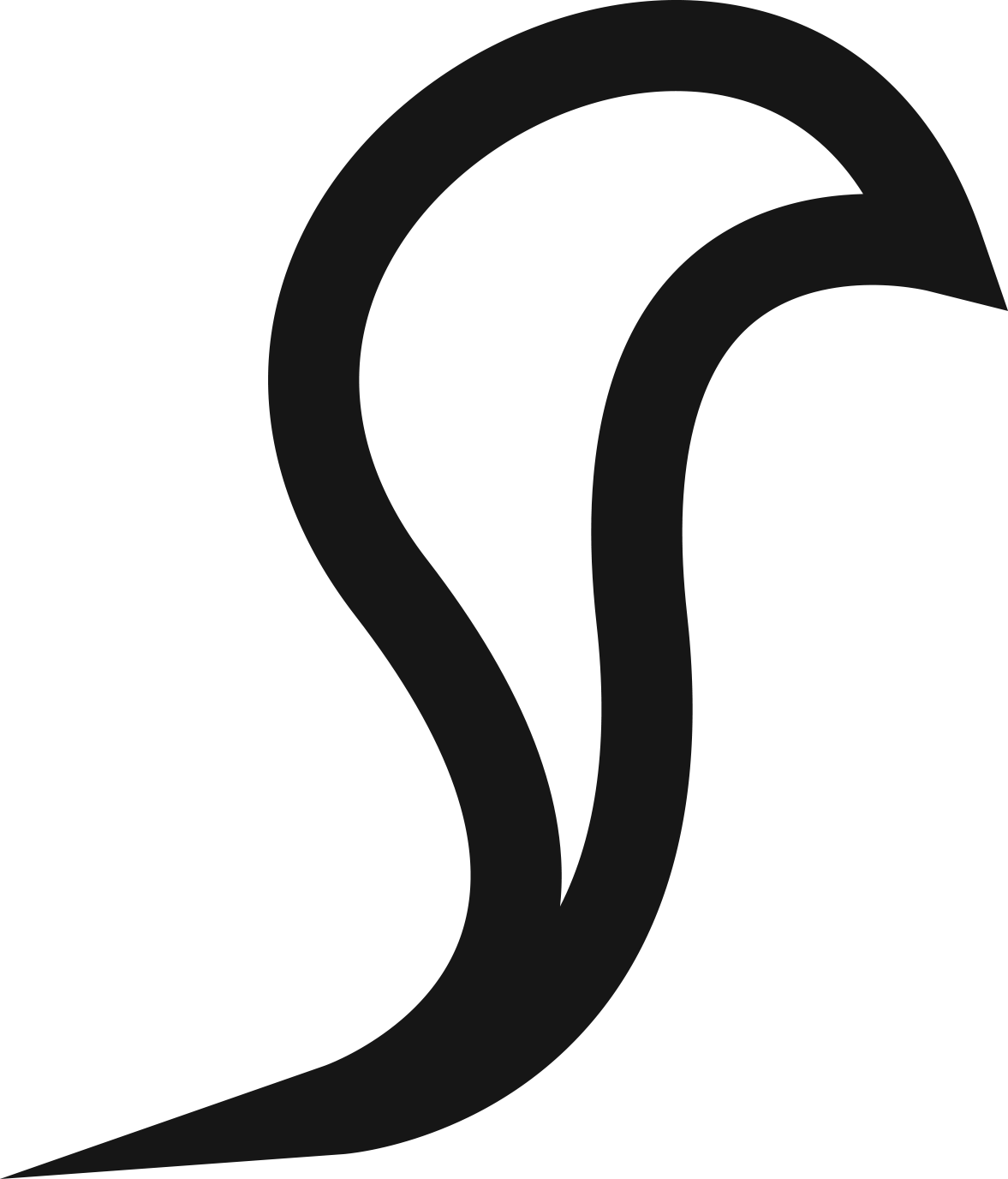 WHERE CAN YOU FIND SUPPORT
Angel investment has grown across Europe, especially for:
Innovative food brands
Women-led enterprises
Impact-driven businesses (e.g. sustainability, migrant-founded ventures)

Networks such as EBAN (European Business Angel Network) and national angel associations help connect entrepreneurs with suitable investors.

EBAN EBAN – Europe's leading early stage investors network  is the pan-European representative for the early-stage investor community gathering over 100 member organizations, more than 200 affiliates and more than 100 partners in more than 50 countries in Europe and beyond.
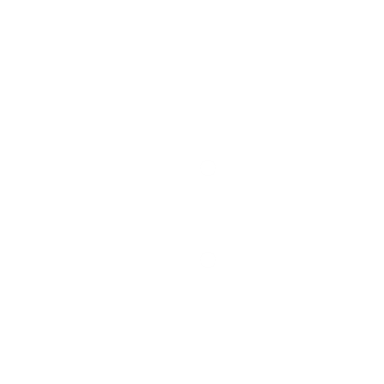 Guides on Angel Investing – EBAN
Read
Angel Investment Pitch Checklist
What you need to have ready before  approaching an angel investor:

1. Clear Business Plan
Concise executive summary
Clear market need and your solution
Business model: how will you make money?

2. Financials
3-year cash flow forecast and break-even point
Capital needed and what it will be used for
Equity offered (% ownership in exchange               for the investment)




3. Pitch Deck
10–15 slides covering:
Problem and solution
Market opportunity
Product
Traction so far
Team
Financials
Investment offer

4. Exit Strategy
How and when the investor might get a return (e.g. future sale, share buyback, revenue share)
5. Proof of Concept
Product samples, market test data, testimonials, or early sales
WHERE CAN YOU FIND SUPPORT
6 Things Angel Investors, Business Angels & Private Individuals care about the most
The quality, passion, commitment, and integrity of the founders
The market opportunity being addressed and the potential for the company to become very big
A clearly thought out business plan, and any early evidence of obtaining traction toward the plan
Interesting technology or intellectual property
An appropriate valuation with reasonable terms
The viability of raising additional rounds of financing if progress is made
Source  20 Things All Entrepreneurs Should Know About Angel Investors (forbes.com)
WHERE CAN YOU FIND SUPPORT
Angel Investor Networks
Most new businesses will have trouble getting significant amounts of capital, but business angel investment can help companies reach the next level of financing and expansion. Across Europe, Angel Investment Networks allows members to find and connect with other members regarding business investments and funding. Thousands of business angels use the network to search for ideas, and have entrepreneurs signing up on a daily basis.

EXAMPLE:  Irish Investment Network has over 170,000 registered angel investors. Their site is presented with 

Clear listings posted angel investors that entail the details of their specific sector(s) 
Potential investment amounts
Desired location of the potential business venture
WHERE CAN YOU FIND SUPPORT
Venture Capital  (VC)

Capital provided by full-time, professional firms (venture capitalists) who invest with management in ambitious, fast-growing companies with the potential to develop into significant businesses.
VC is becoming an increasingly common source of funding for innovative or scalable food businesses in Europe. It is not for every start-up. It’s best suited if you are: building a scalable, fast-growth food business (e.g. plant-based product line, food tech, sustainable packaging)
Is likely to add considerably to the credibility of the company and to supply management expertise, support and access to their contacts.  As part of their mentoring and monitoring of their investment, they are likely to seek board membership – hence factor in creating a board structure in your establishment plans.
WHERE CAN YOU FIND SUPPORT
In contrast to bank finance, venture capitalists are not looking for scheduled repayment, but for a minority of the share capital of your company in return for cash.
The venture capitalists will typically look to realise their investment in five years, either through a sale of the company or for their stake to be bought out by the company.

Venture Capital funds usually invest in companies that are raising €500k+ in equity. The companies must be in a fast-growing, attractive sector, with a strong management team and demonstrable skills. The product/service must solve a clearly identified problem.
THE DIFFERENCE BETWEEN….
WHERE CAN YOU FIND SUPPORT
Equity Crowdfunding - What Is It?
Equity crowdfunding allows you to raise funds by offering shares in your business to a large number of small investors, usually through an online platform. Instead of receiving a product or reward (like with traditional crowdfunding), supporters become part-owners of your business

Key Features:
Raise capital without going through banks or venture capitalists
Each investor receives a small stake in your company
Platforms often handle compliance and legal paperwork
Popular platforms in the EU: 
Invest in Europe's best startups | Crowdcube 
Invest online in startups via equity crowdfunding | Republic Europe
WiSEED - Investir dans le Crowdfunding immobilier et la transition énergétique
WHERE CAN YOU FIND SUPPORT
Why Equity Crowdfunding Works for Food Start-Ups:
Engages loyal customers as co-owners. 
Builds community and brand ambassadors
Great for consumer-facing businesses like food and drink brands, where people connect emotionally with the product

What to Keep in Mind:
You’ll need a strong business plan, financials, and a solid pitch
You are giving up equity, so be sure you're comfortable with shared ownership
Legal and reporting obligations increase once you have many shareholders.
WHERE CAN YOU FIND SUPPORT
Blended Finance / Co-Financing Models
Blended finance combines different types of funding, such as a mix of grants, loans, and private investment, to reduce risk and support growth, especially in mission-driven or early-stage businesses.

Common Types:
Grant + loan: Use a grant to cover R&D, then take a loan to scale production
Public + private: Government/EU funding matches angel or VC investment
Impact finance: Funds targeted at social enterprises or sustainability goals

Why It’s Helpful:
Helps de-risk early investment for private funders
Makes it easier for small or underrepresented founders to access significant capital
Encourages growth while staying mission-aligned
04
OVERCOMING A ‘NO’ WHEN SEEKING FUNDING
OVERCOMING A ‘NO’ WHEN SEEKING FUNDING
If the recipe isn’t right, and you don’t get the grant or succeed in your crowdfunding campaign,  be sure to use these rejections as a learning experience!   Encountering a no can be disheartening.  

But don’t let it get the better of you. Consider these steps to increase your chances of being reconsidered, improve your potential for obtaining financing in the future, and generally relieve the stress of securing funding.
Reflect on your approach be honest with yourself. Did you rush the application? Did you really think you met the priorities or did you not do yourself justice in writing about your project? 

Ask for feedback even if your rejection letter specifies a reason for your rejection, asking for verbal feedback will sometimes bring you a fuller and more open response.
OVERCOMING A ‘NO’ WHEN SEEKING FUNDING
Act professionally even though disheartened, keep your behaviour and actions as professional as possible. I

f you thank the possible supporter politely for his/her time, and follow up in a few weeks when you’ve gathered more information or adjusted your business model, you may have a much better chance of getting that funding.
Find out what did get funded
Funders often publish lists of what they did fund

What do you notice about the projects that got funded? 
Were the businesses at a different stage to you? 
Were you asking for much more (or less) money than they received? 
Were you applying for activities that this funder hasn’t supported?
OVERCOMING A ‘NO’ WHEN SEEKING FUNDING
Contemplate Your Options 

There’s no right or wrong way to pursue funding. If one channel seems to be generating more obstacles than opportunities for progress, it might be time to change up your strategy. Increasing your chances of getting a yes could be a simple matter of choosing the right channel (or group of channels) to use to cultivate funding.
Look At Your Business Model 

Use the rejection as a learning opportunity. Review your business model for any major flaws or weaknesses. 

Fixing these gaps will make your overall food business idea more attractive to other potential investors and could be enough to get a better outcome second time around.
Next Step 5 
 Marketing on a Shoestring
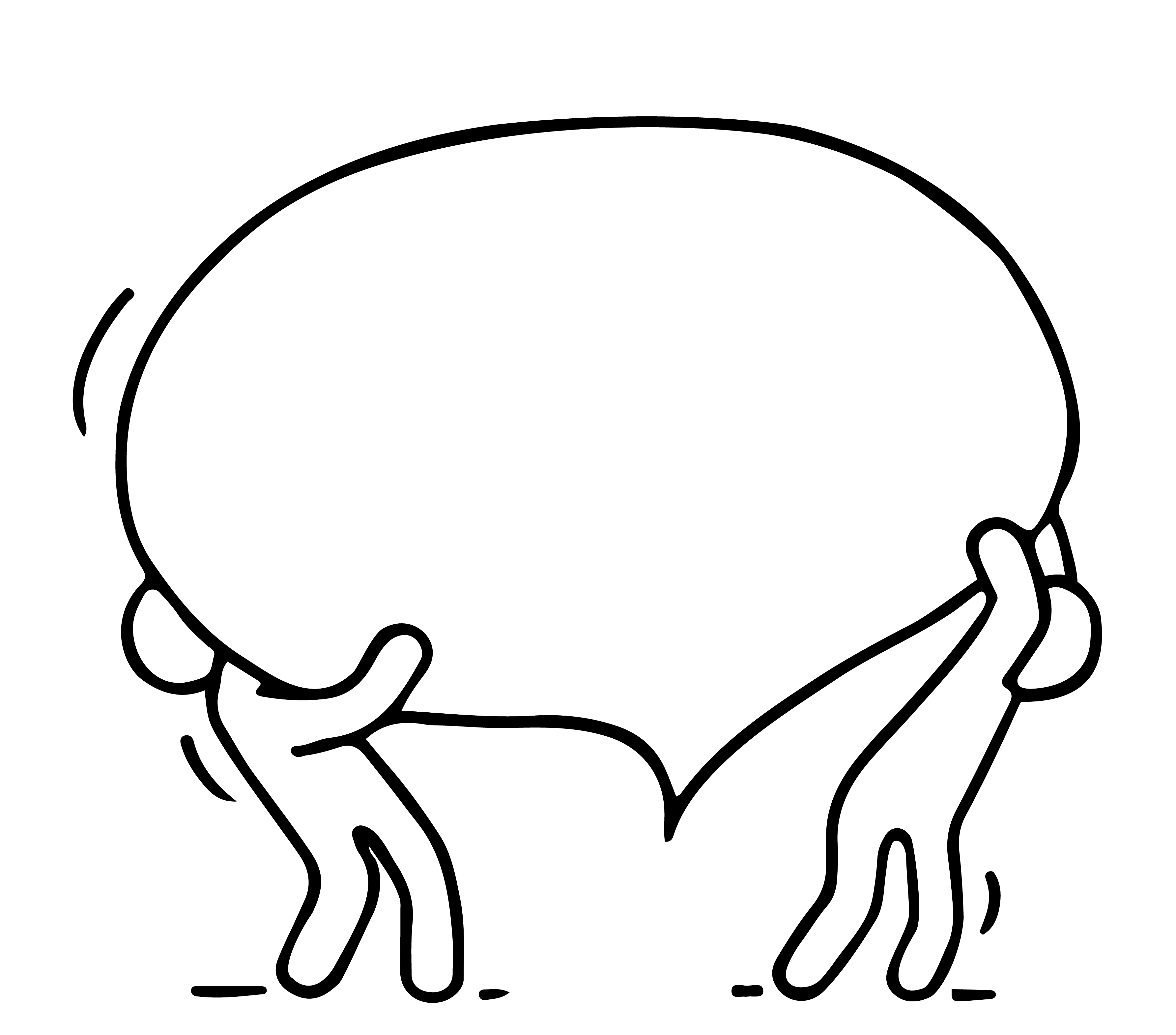 www.3kitchens.eu
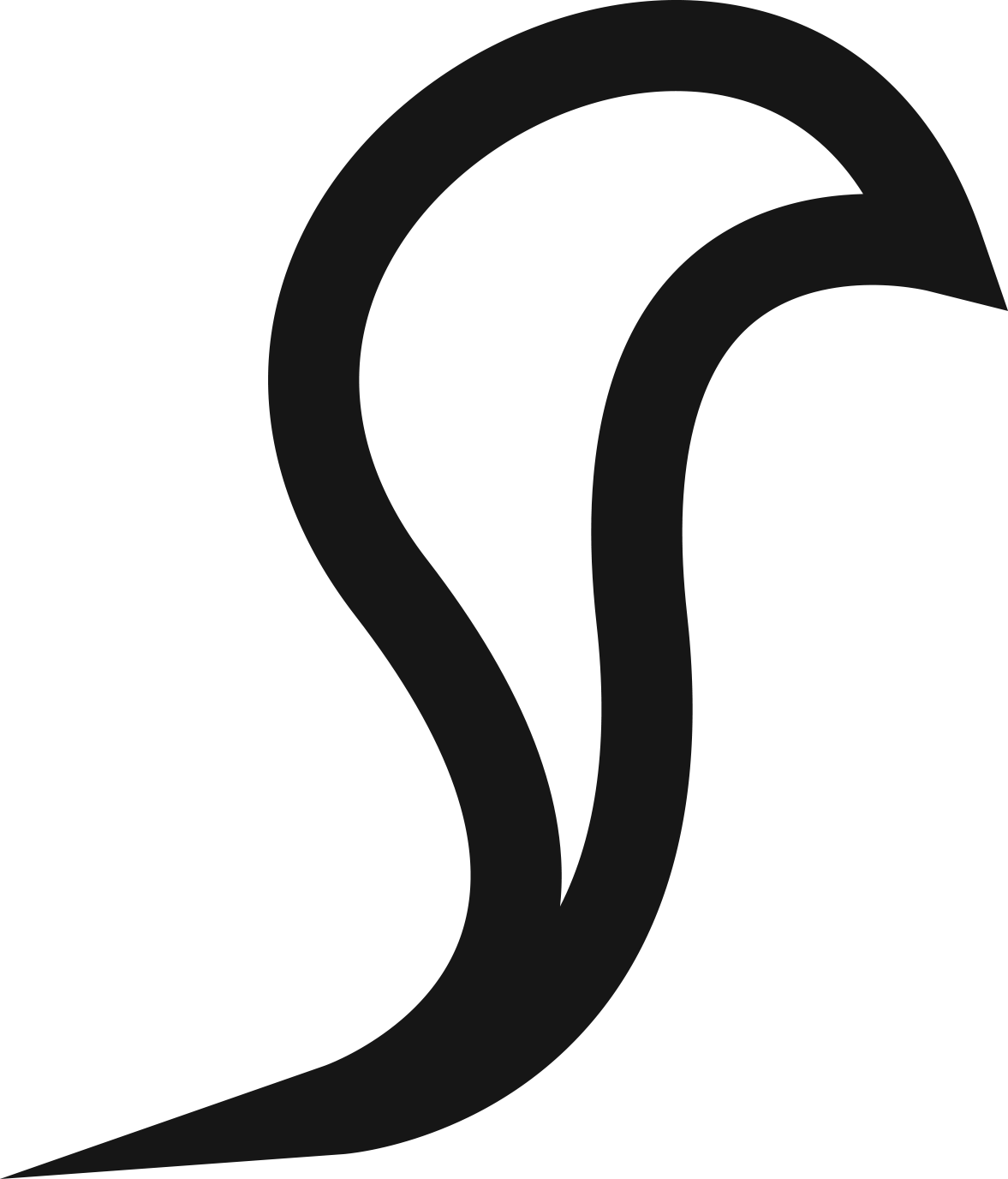